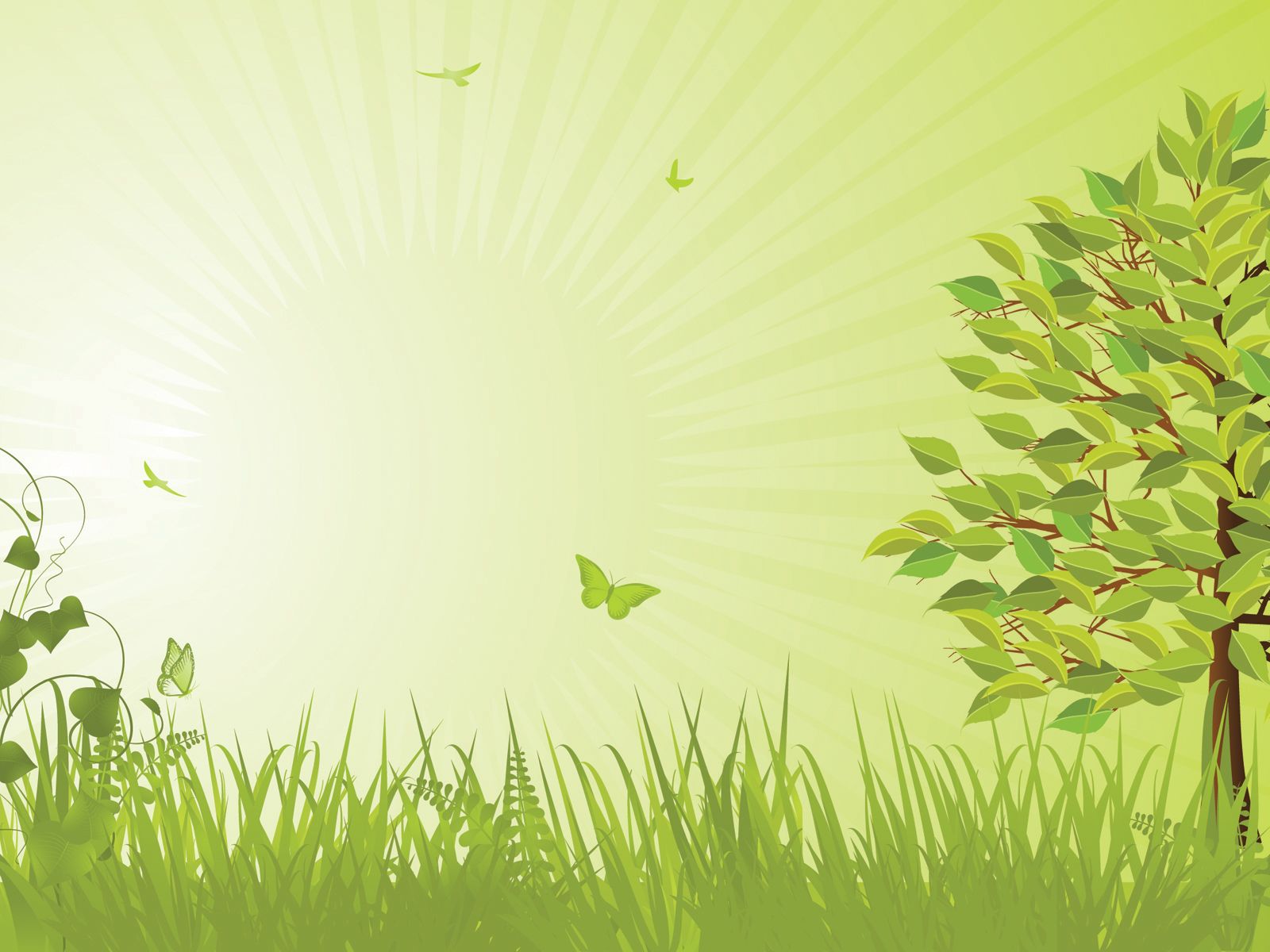 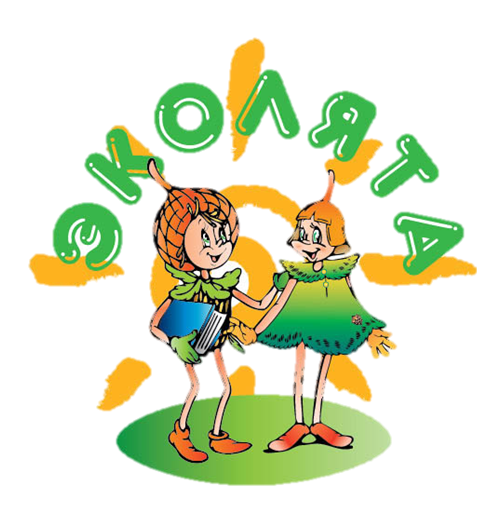 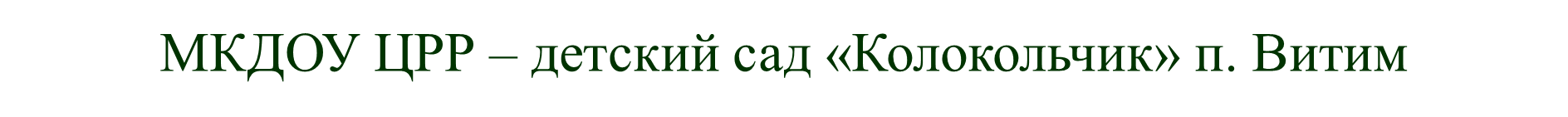 Всероссийский 
«День эколят»
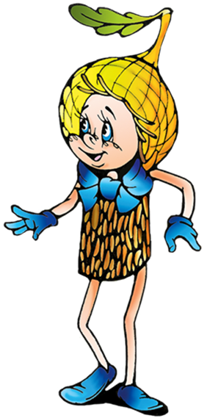 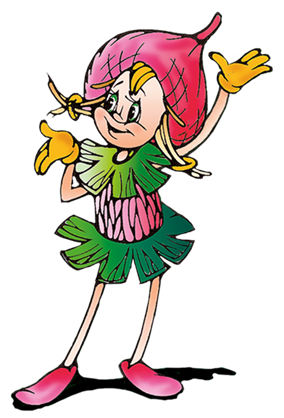 2025 г.
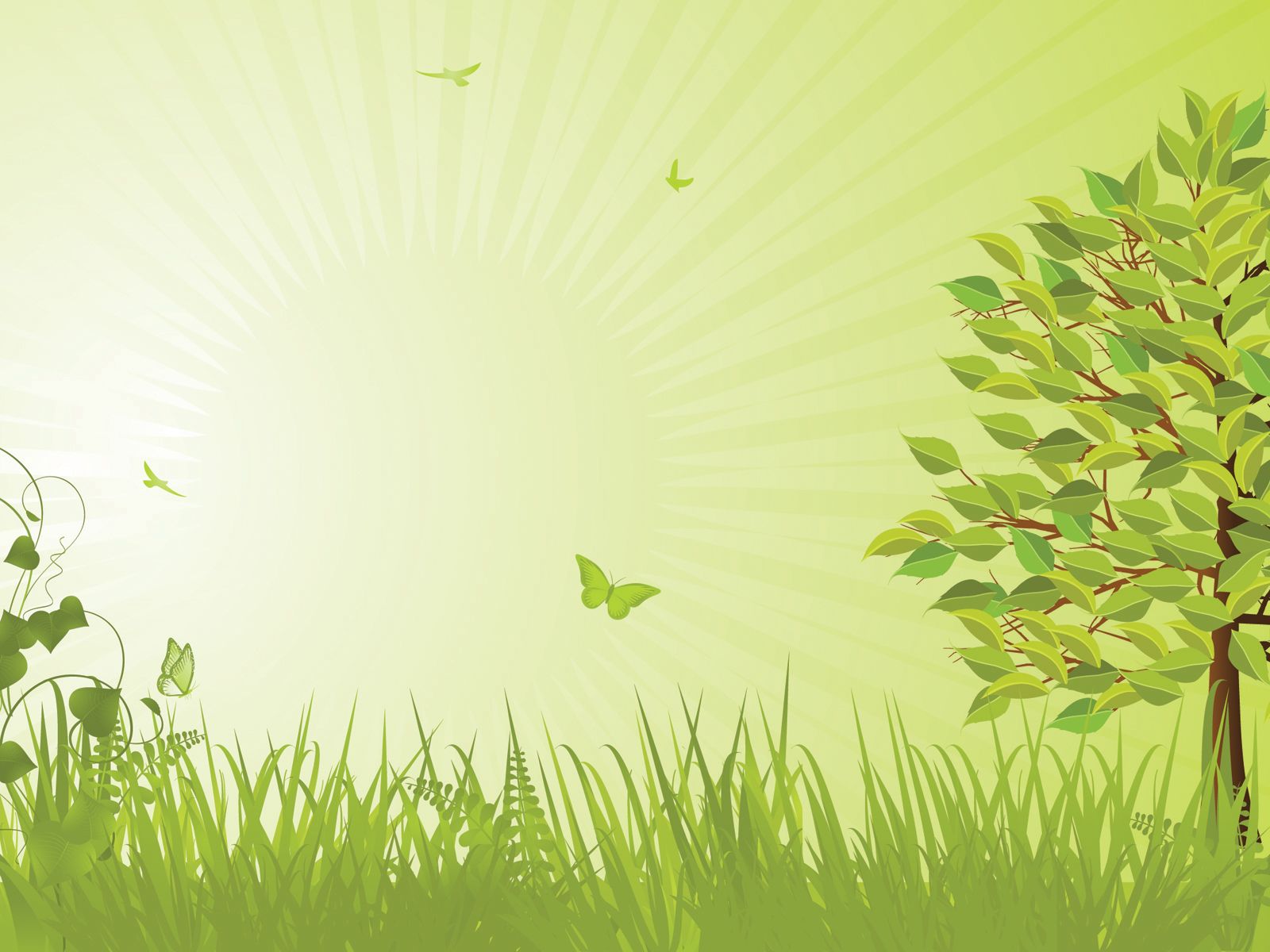 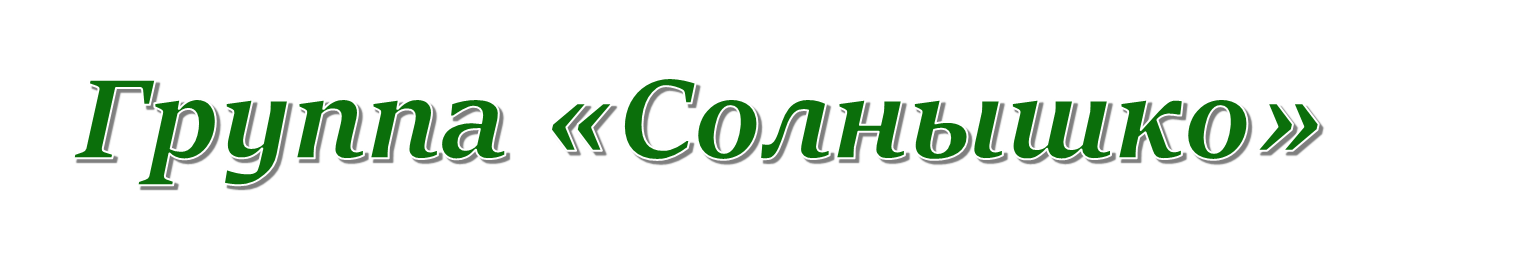 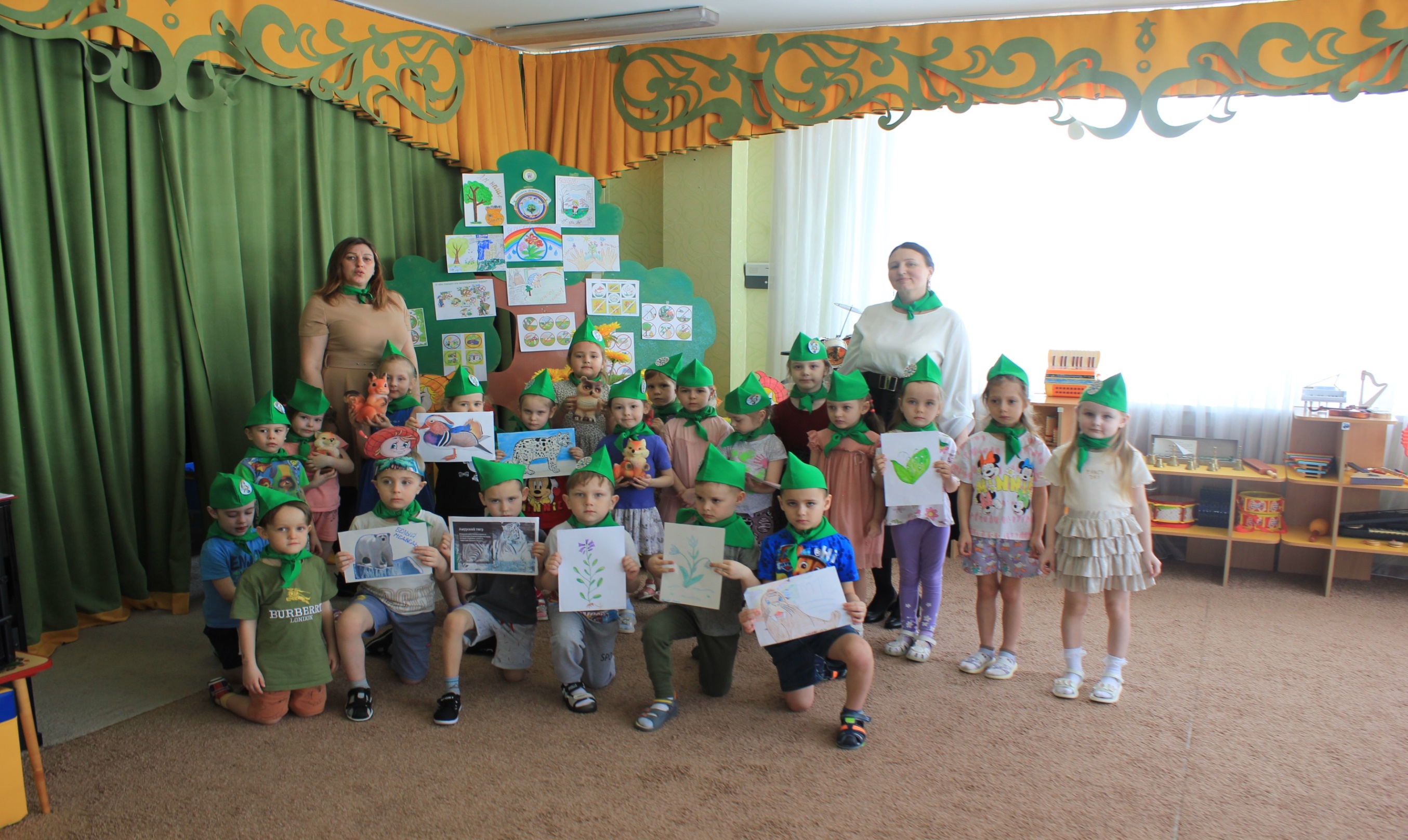 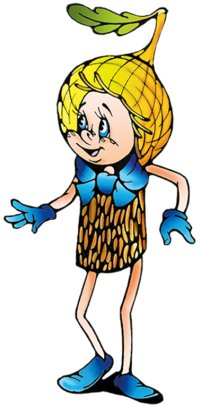 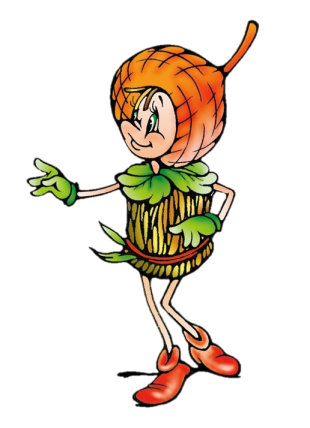 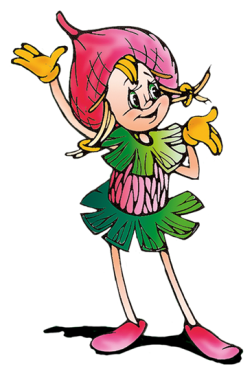 Земля - наш дом!
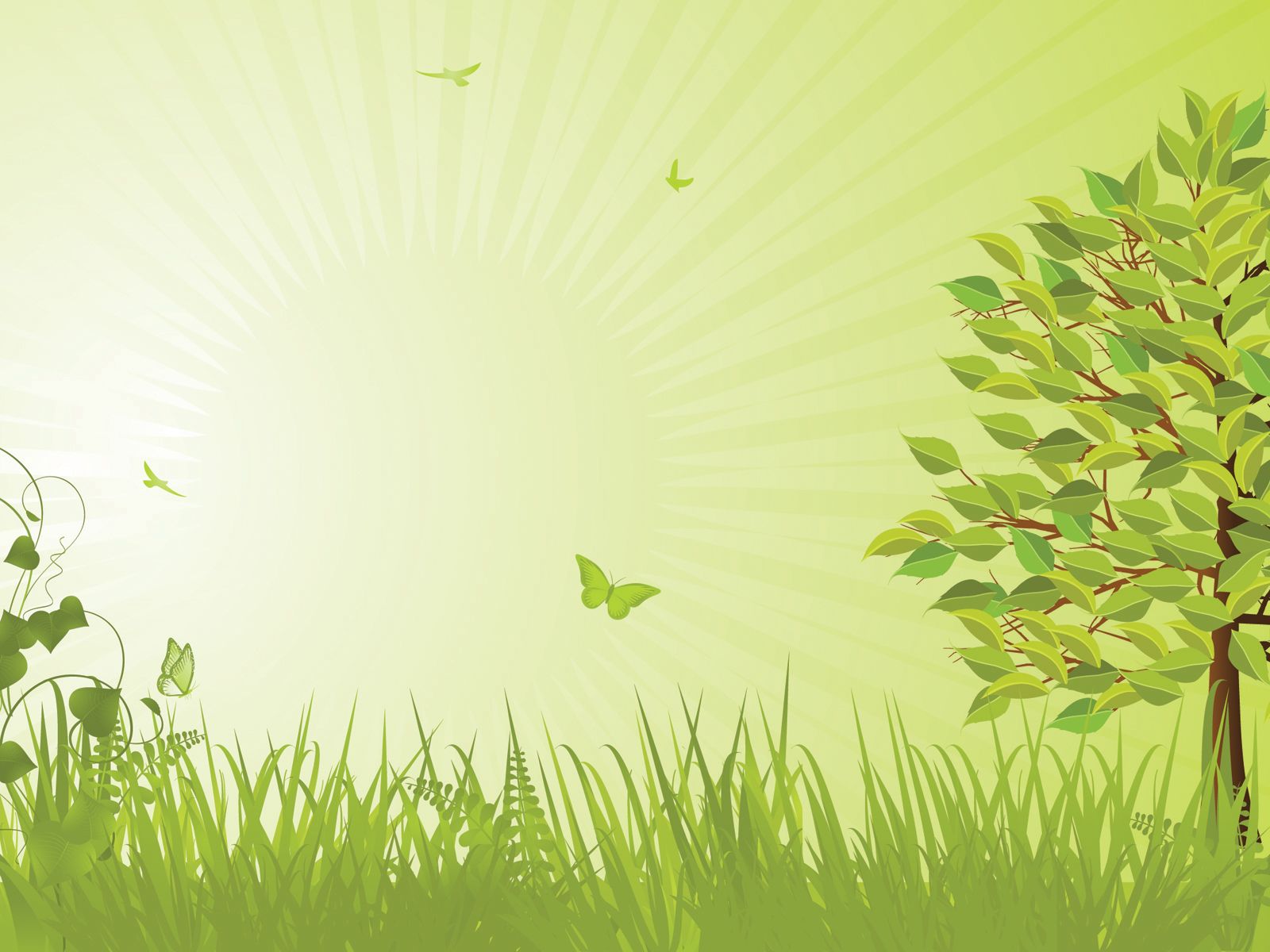 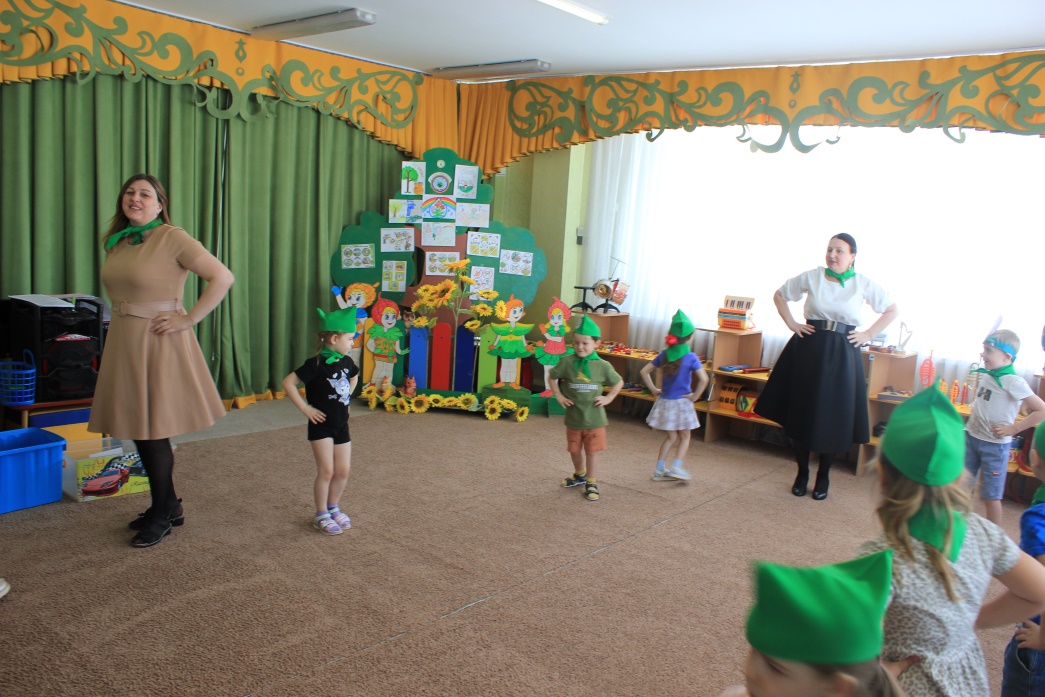 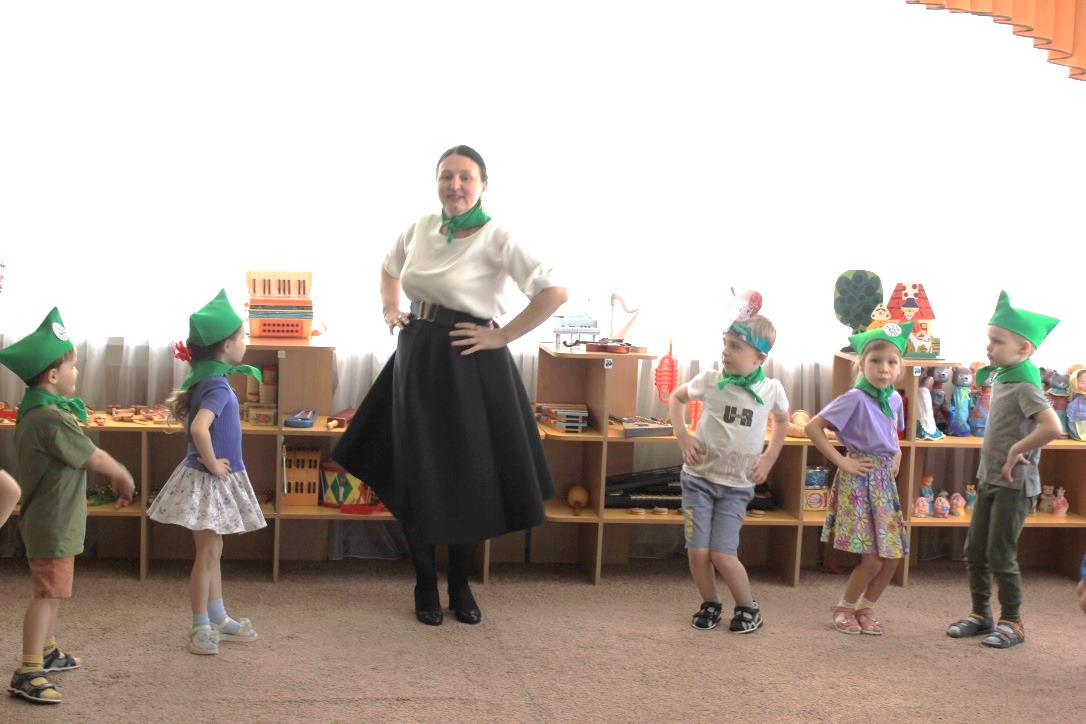 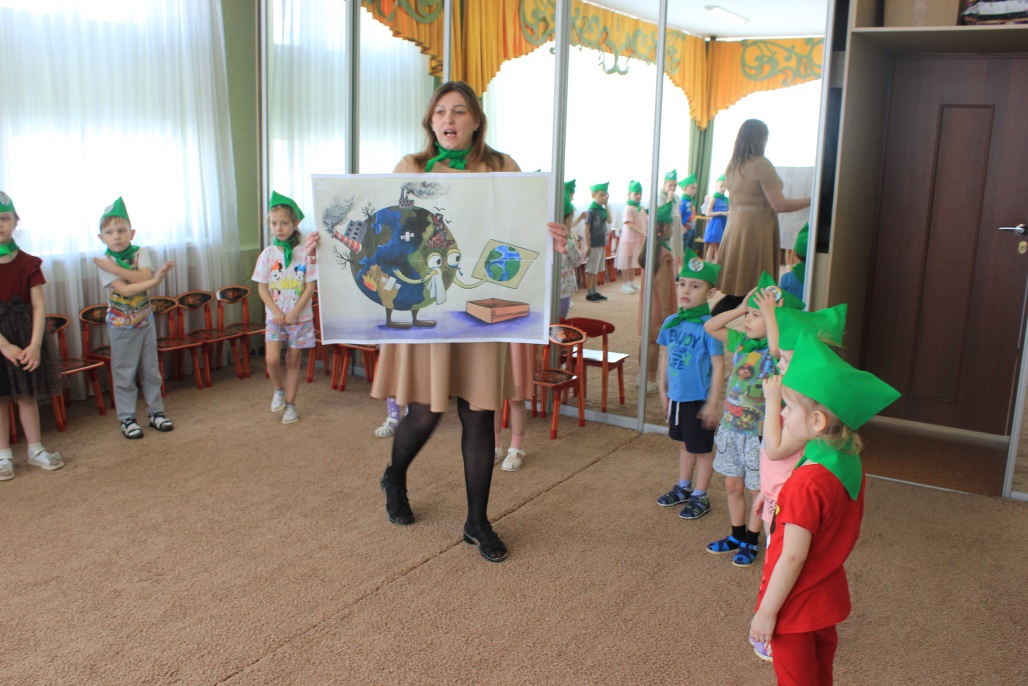 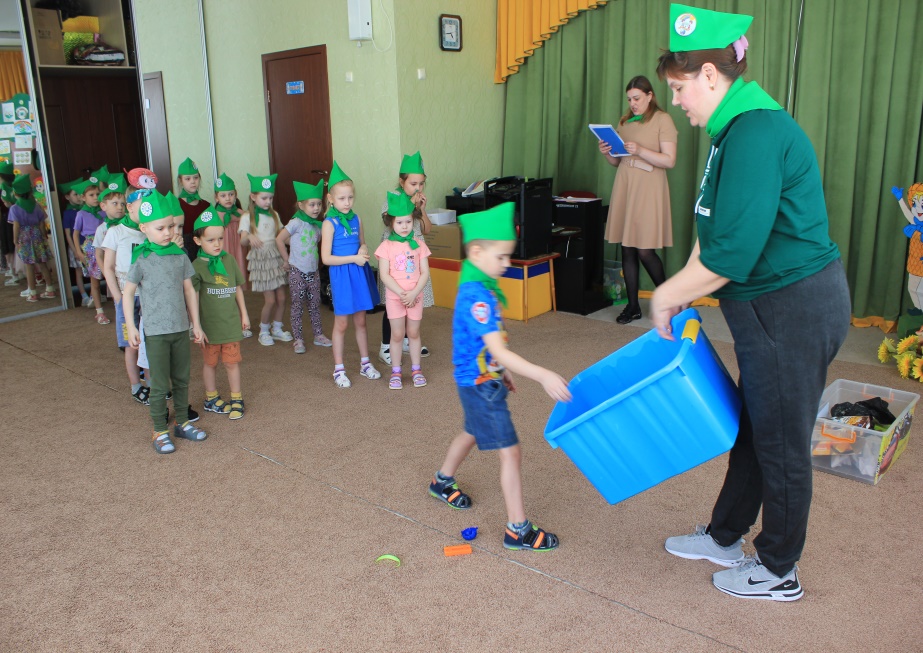 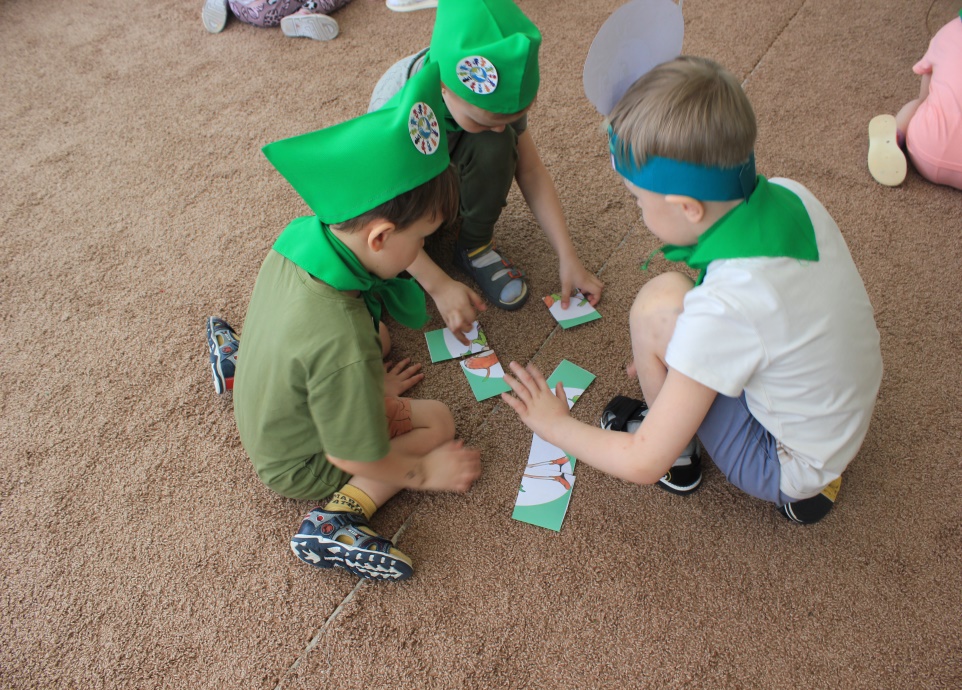 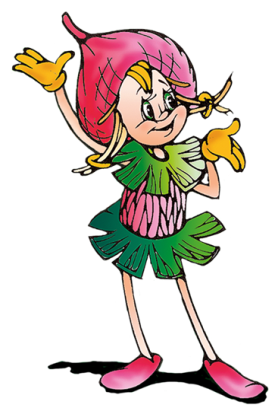 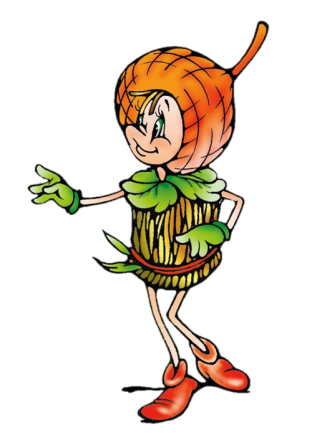 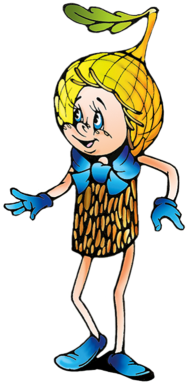 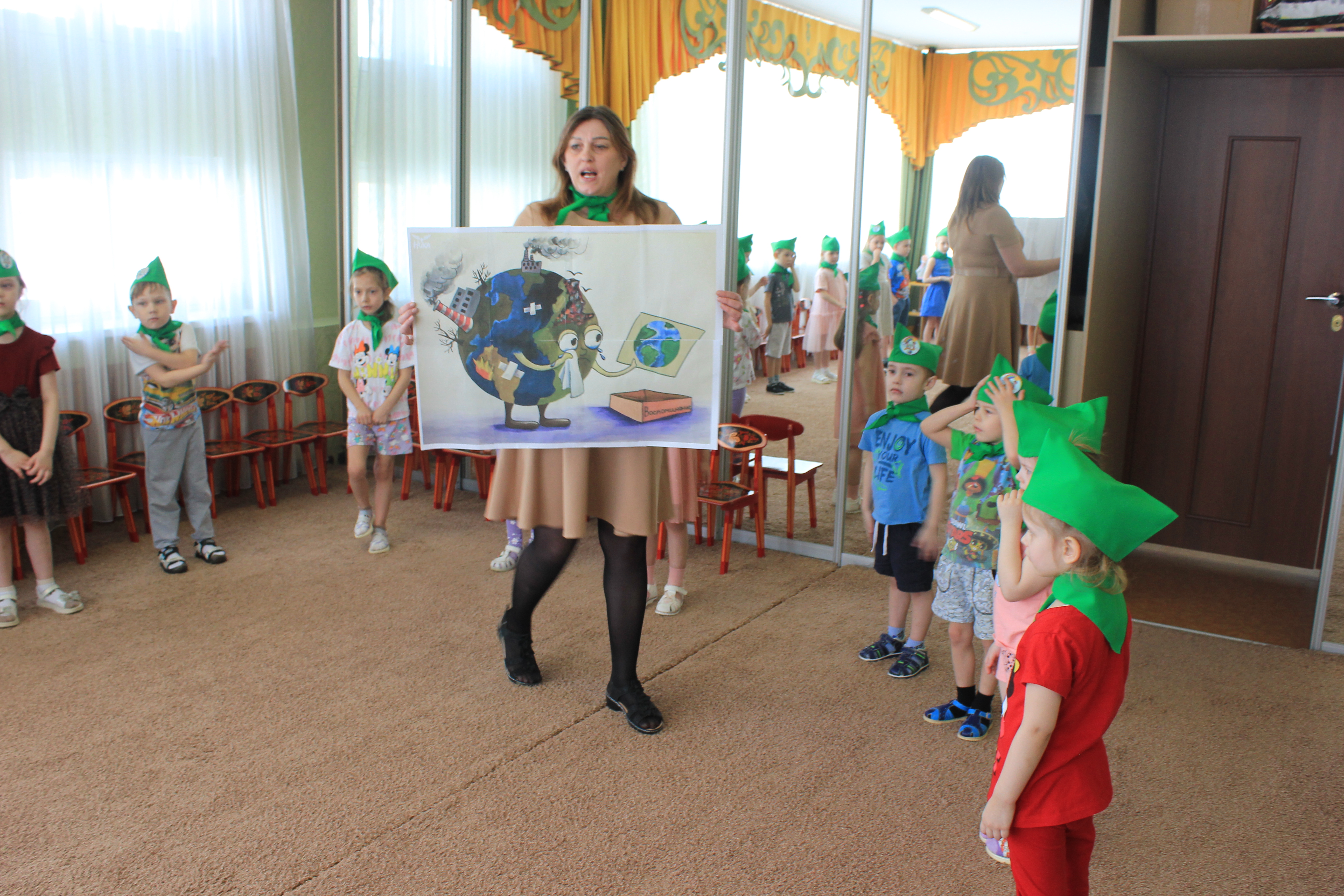 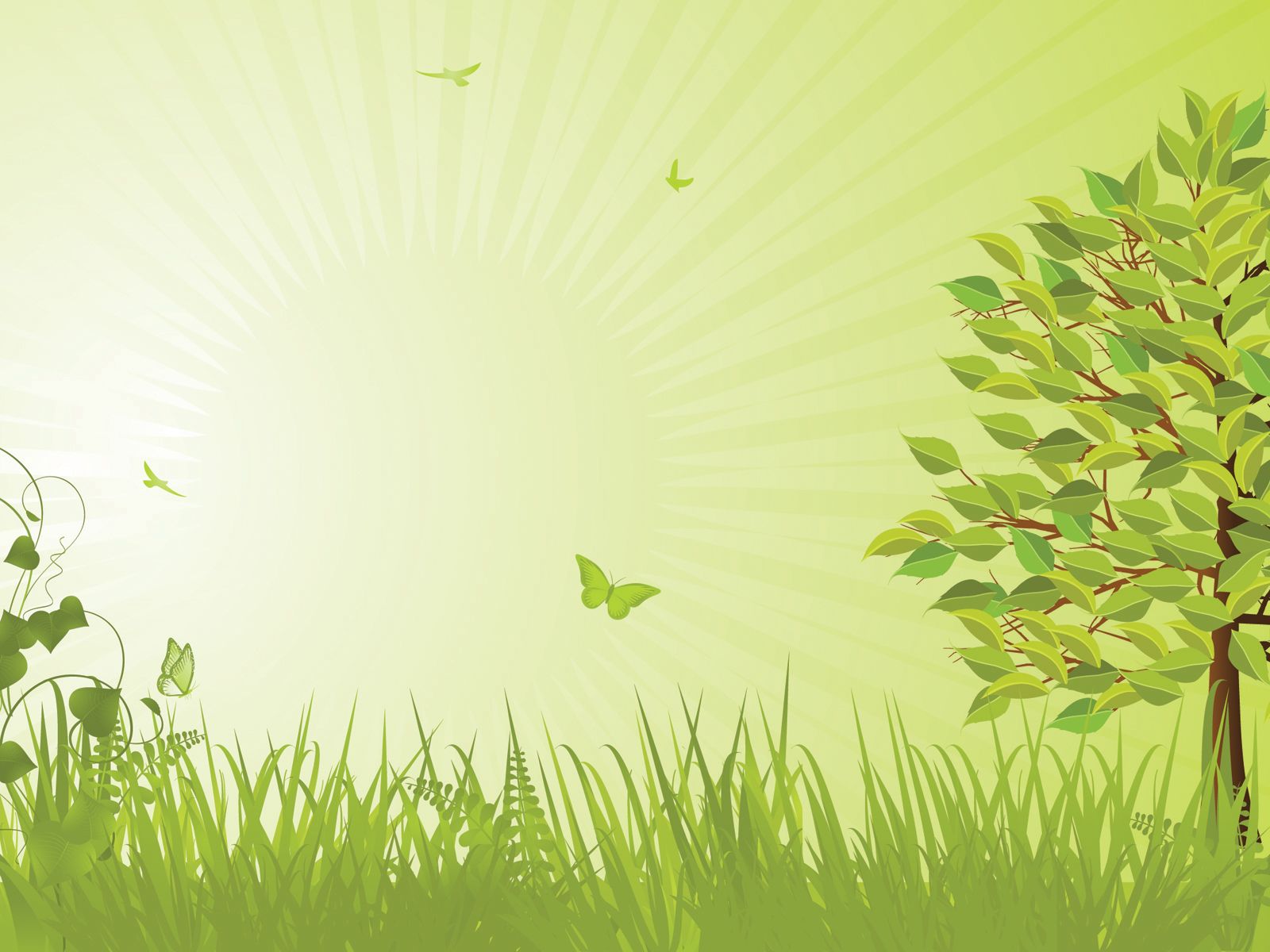 Группа «Абвгдейка»
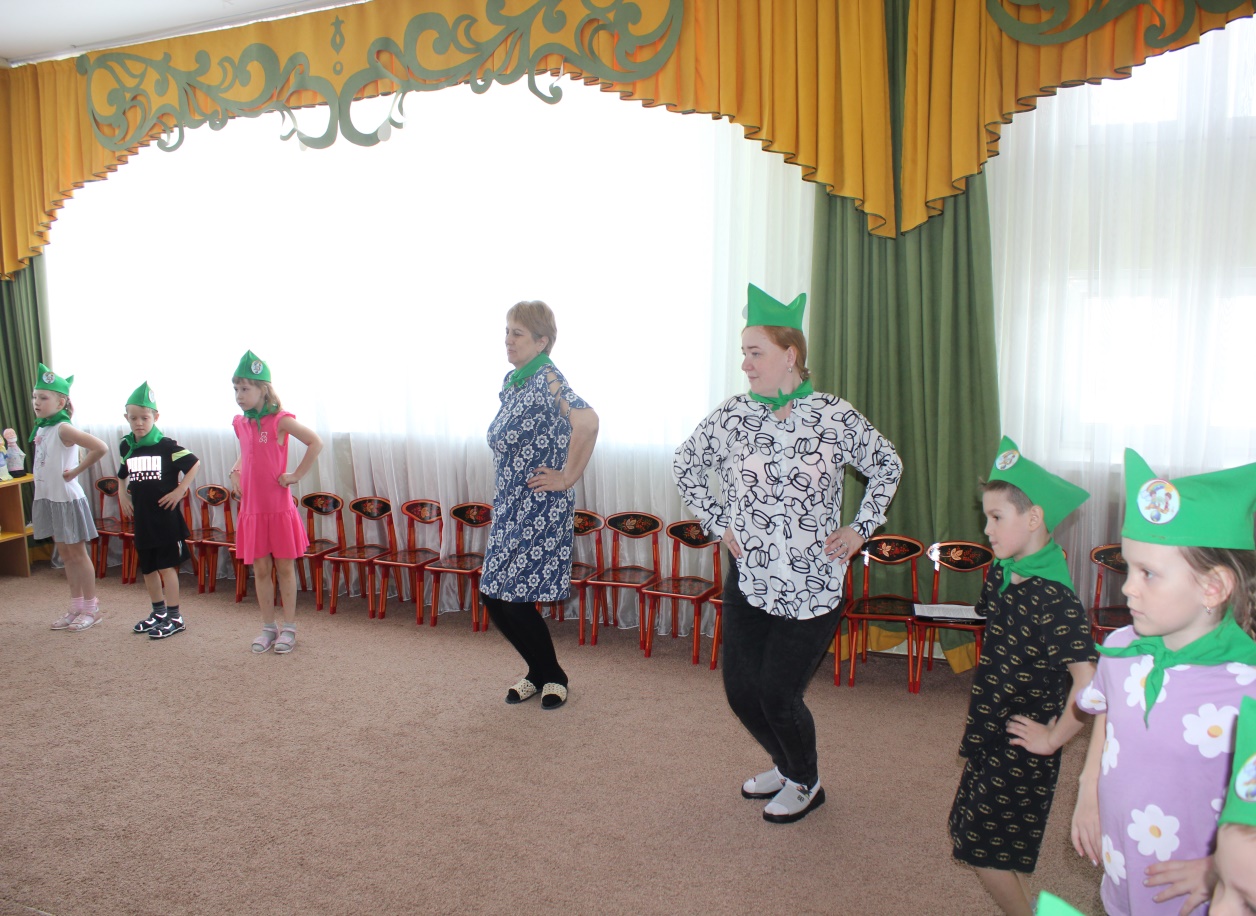 Каждый день от нас зависит состояние земли.
Нас она всегда питает.
А вот чем ответим мы?
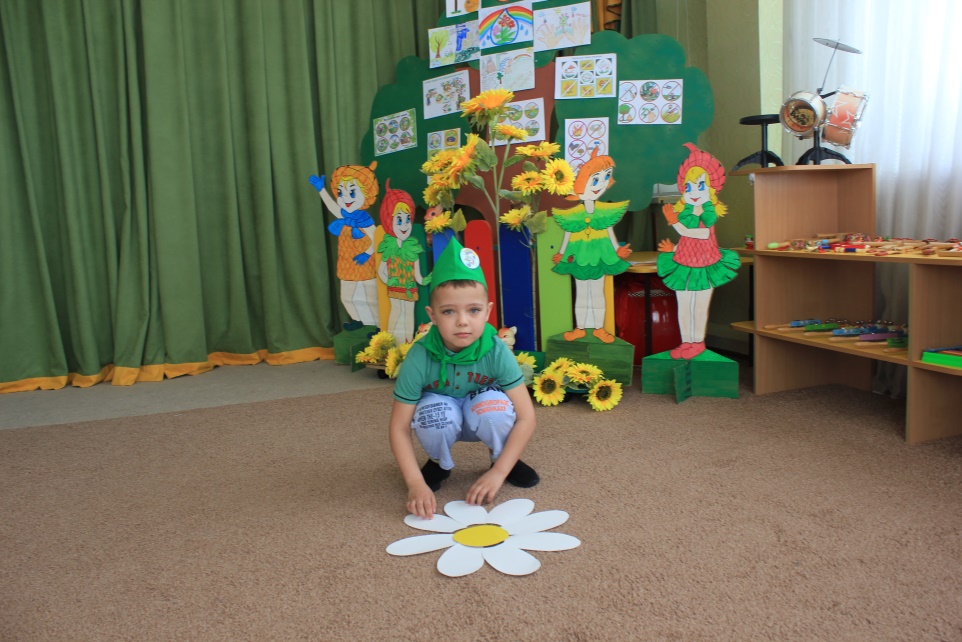 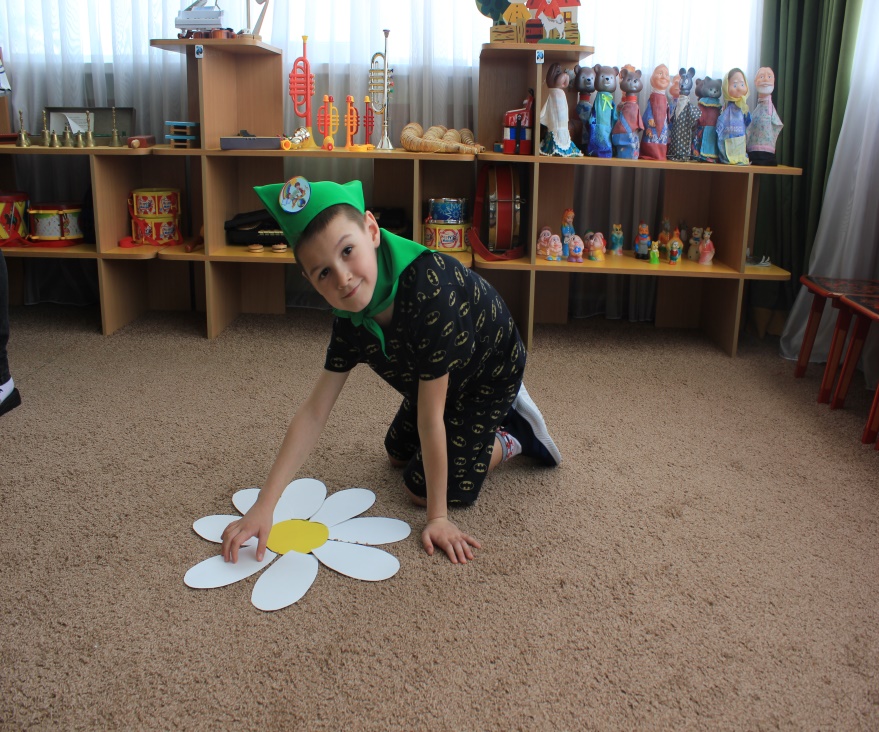 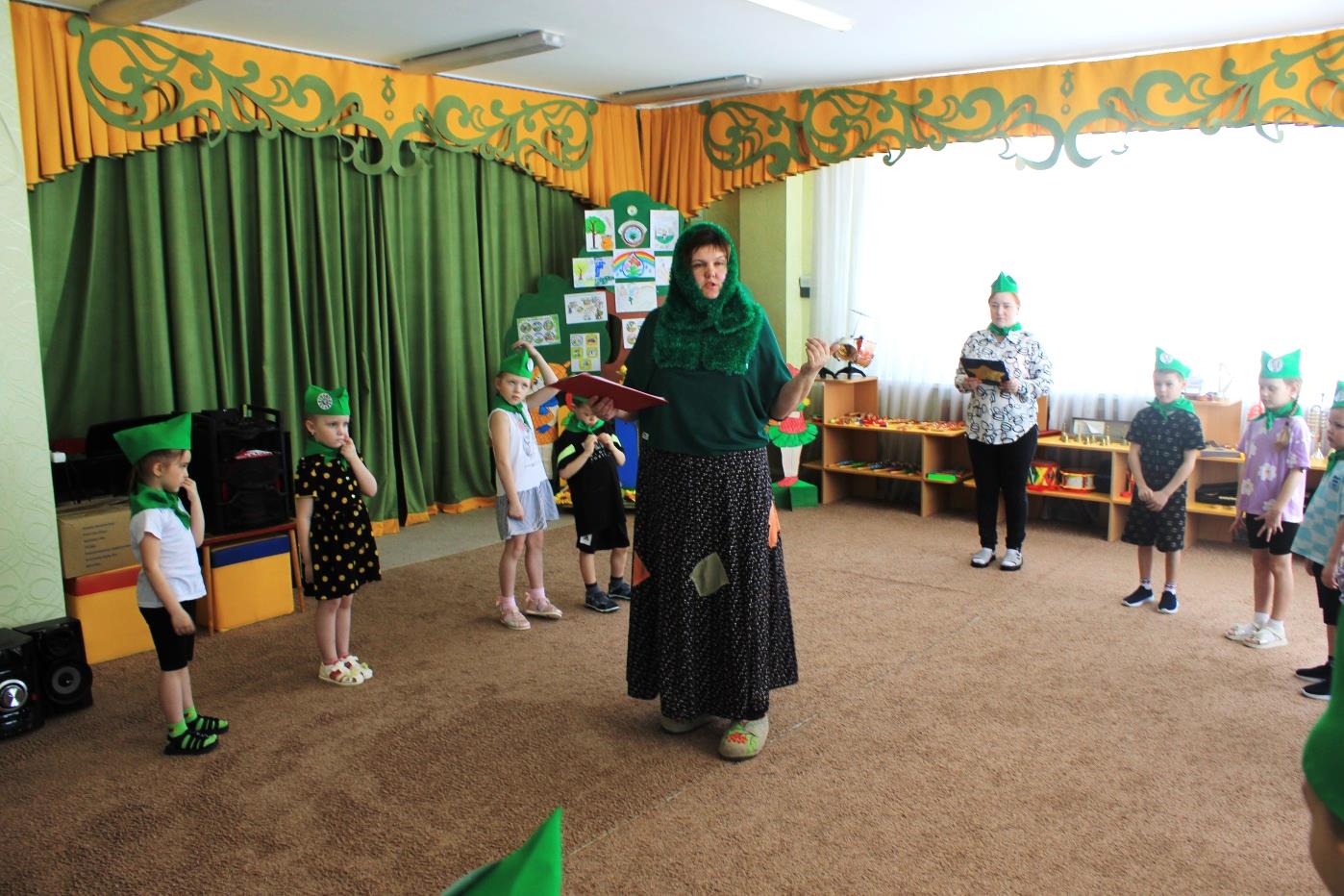 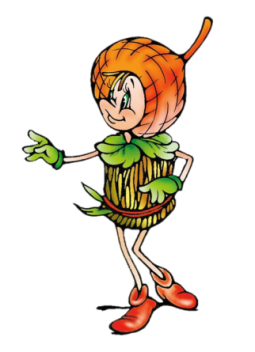 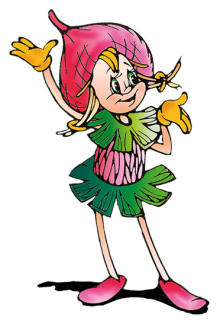 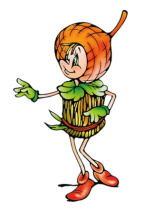 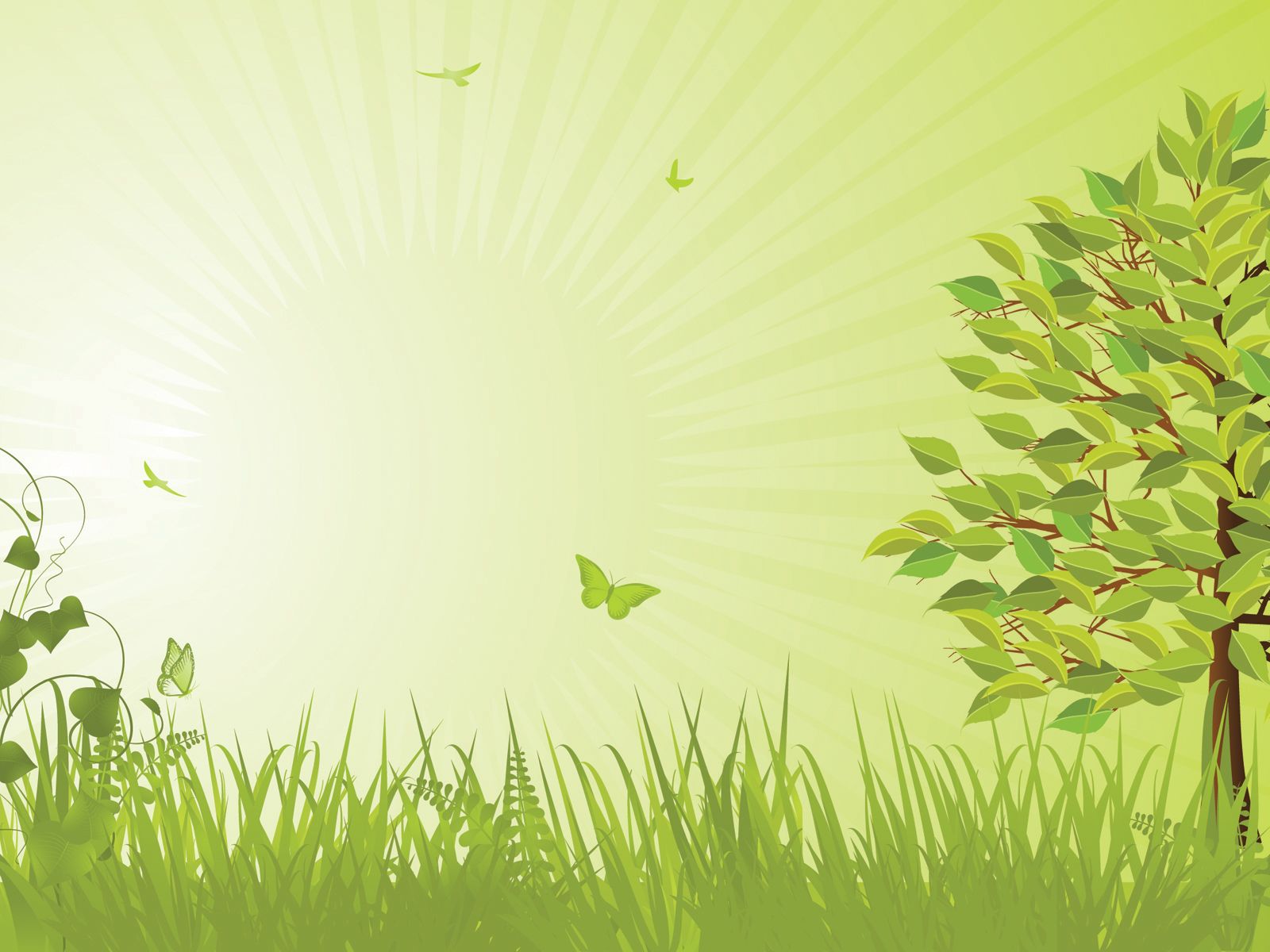 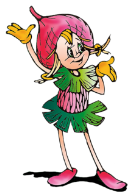 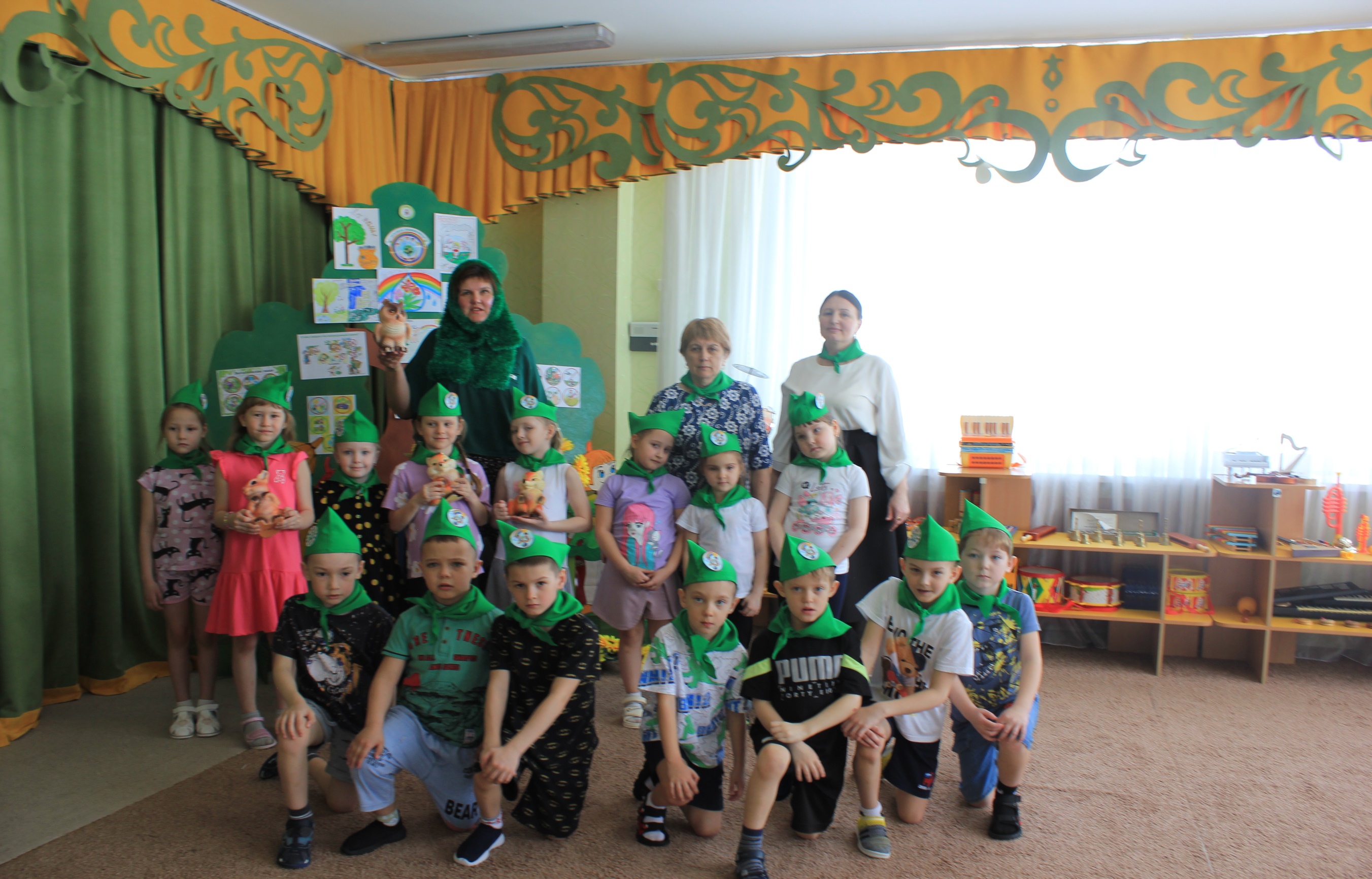 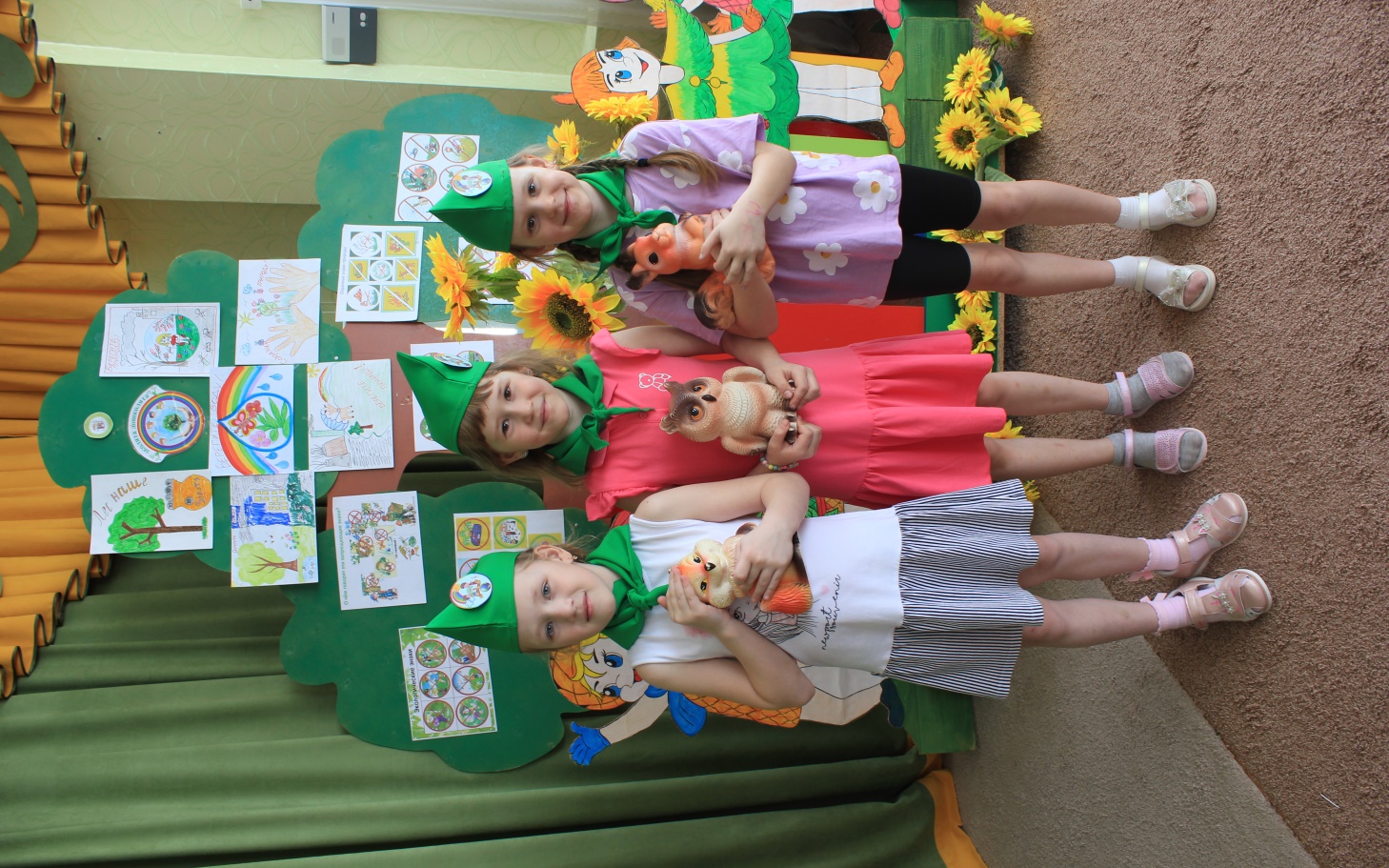 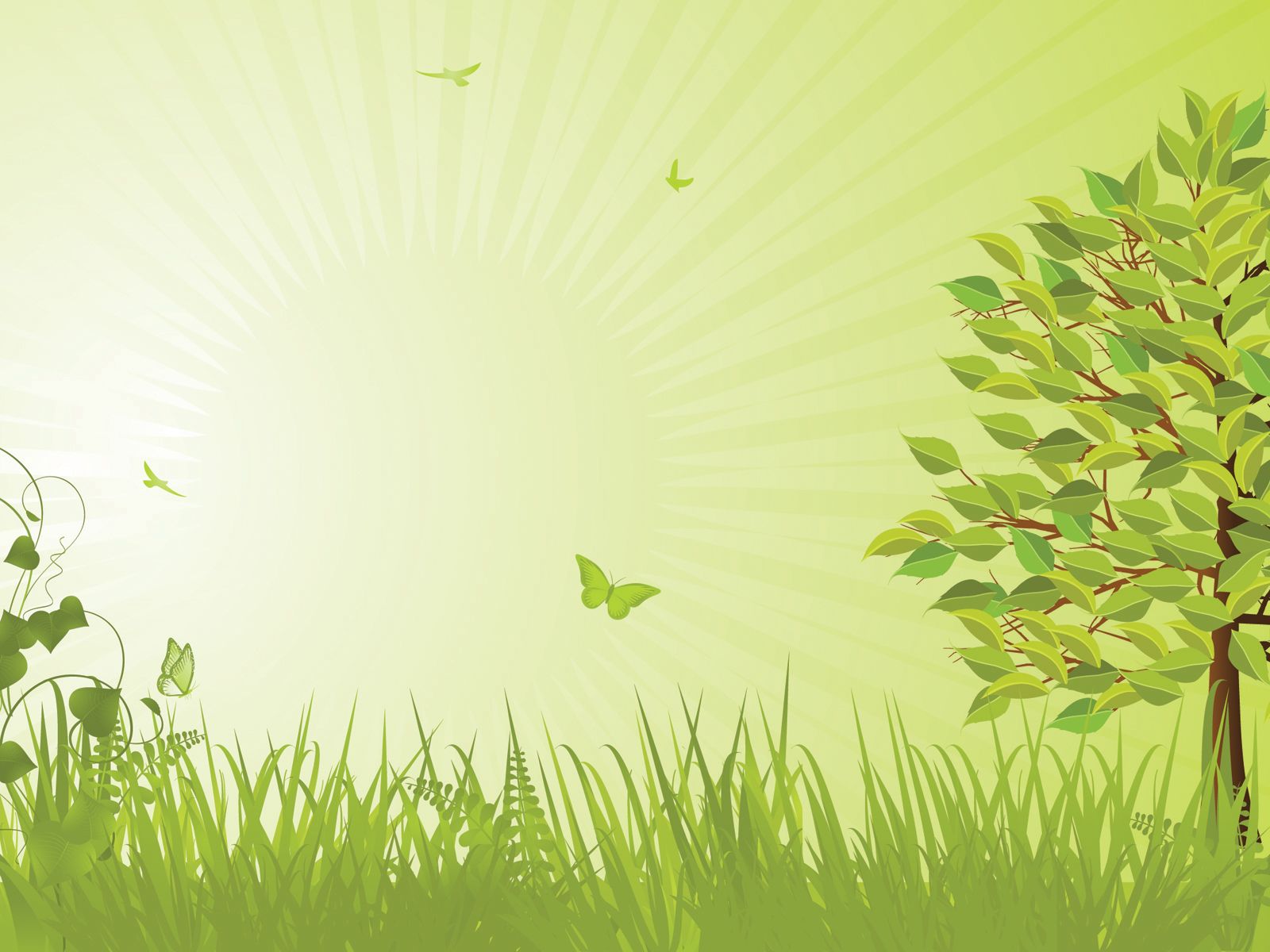 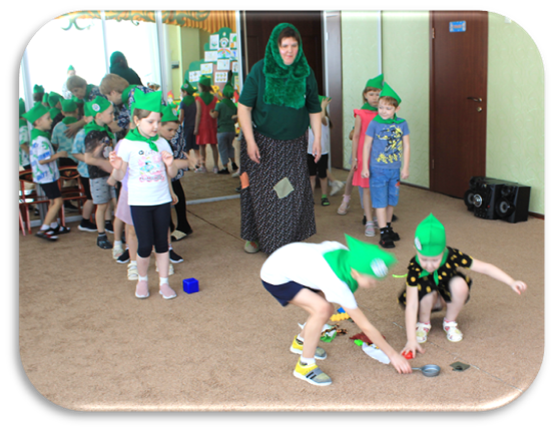 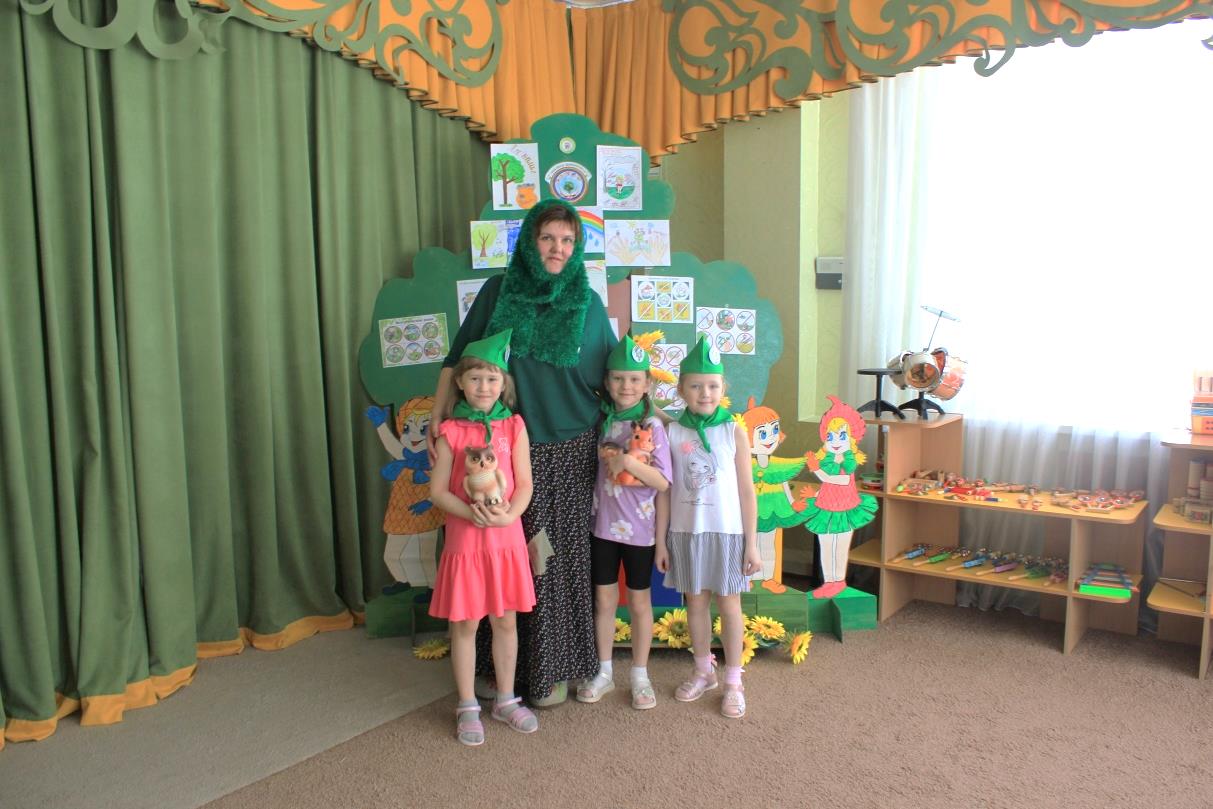 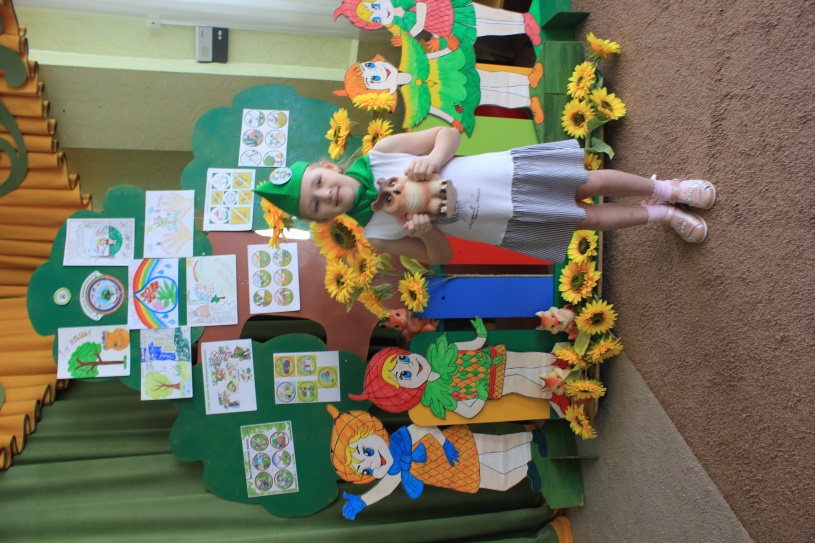 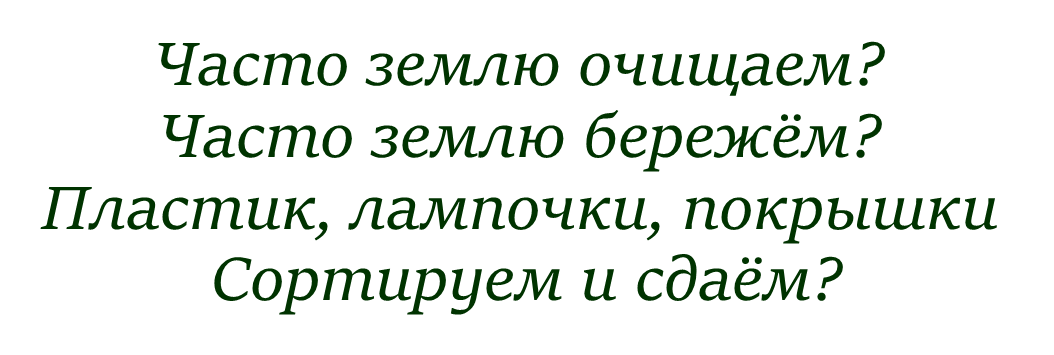 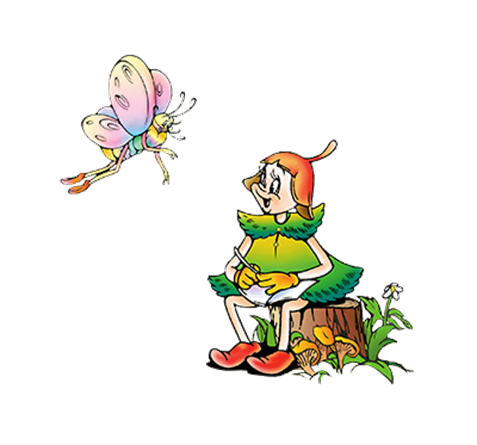 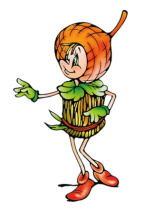 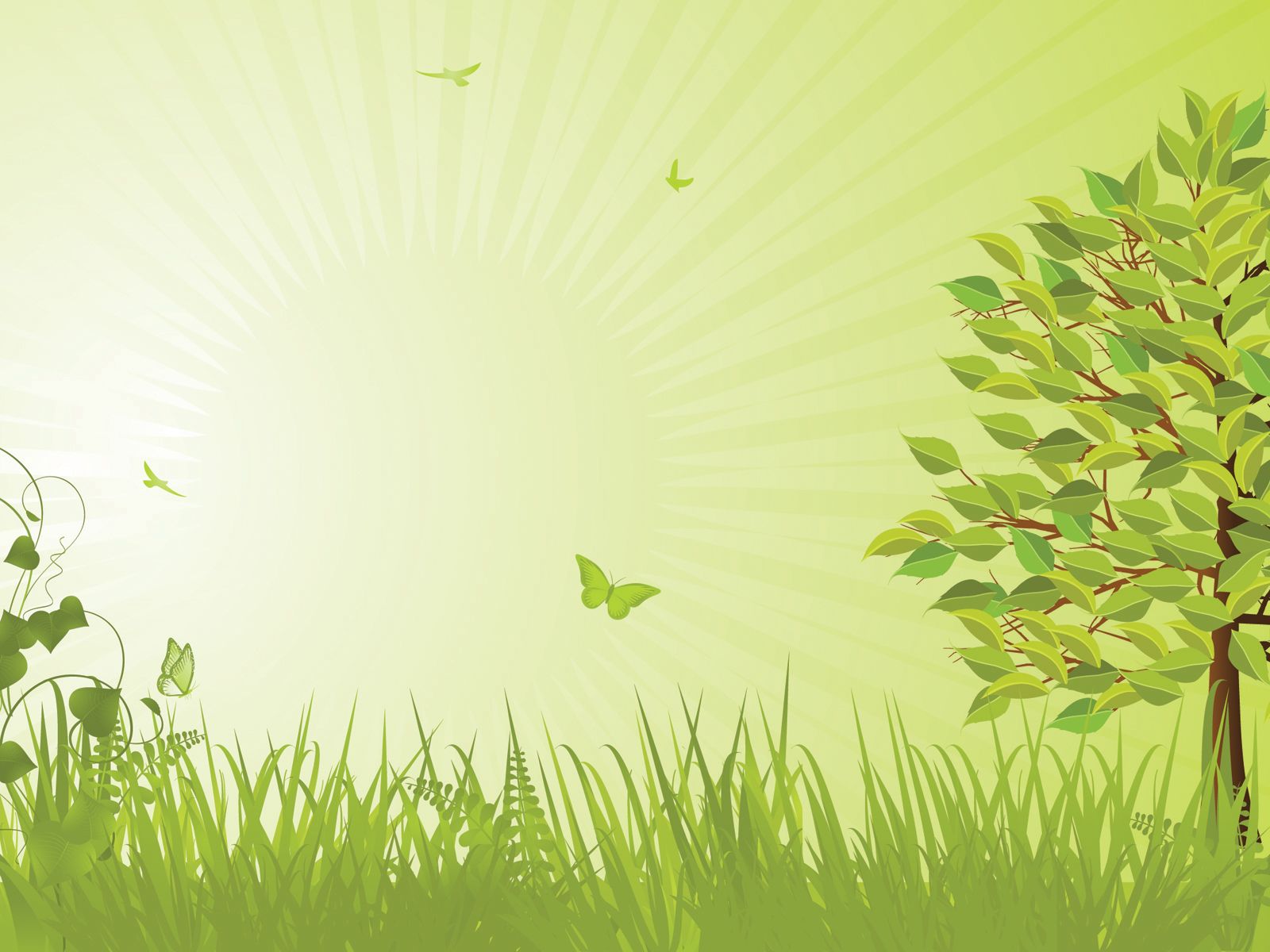 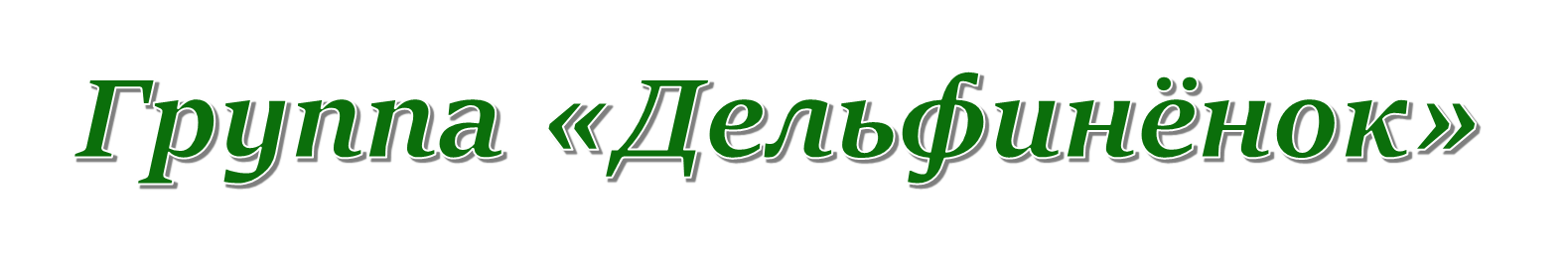 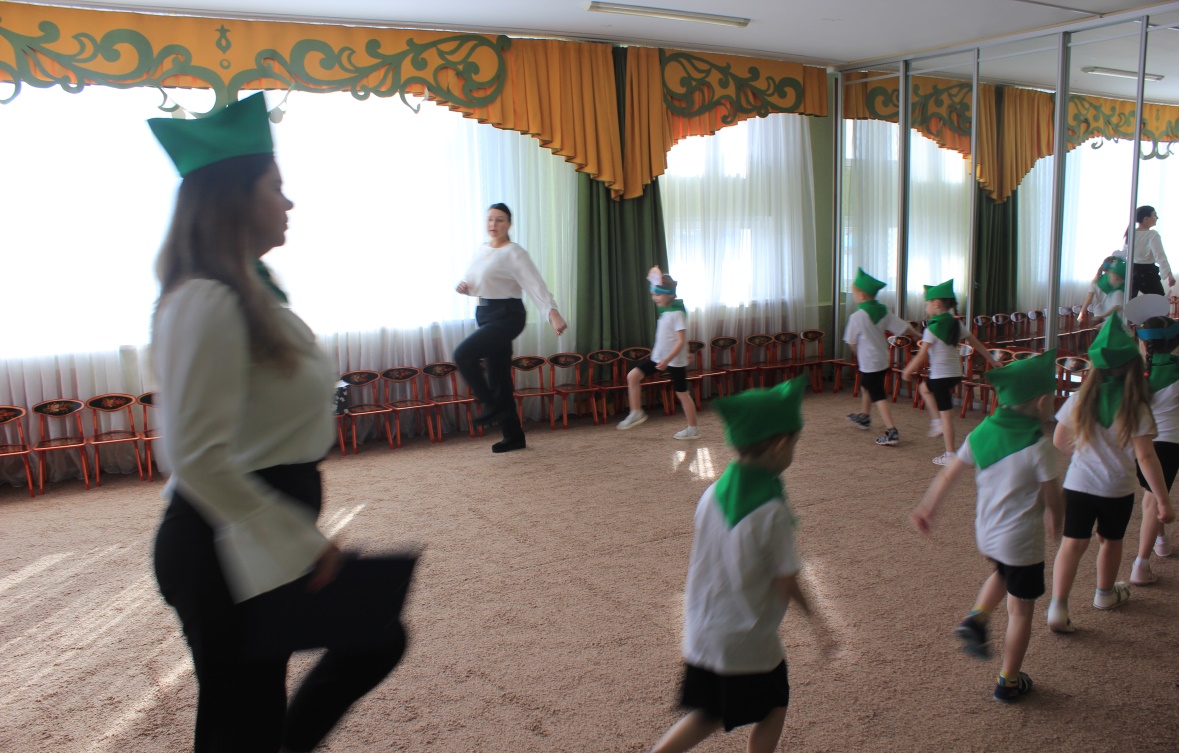 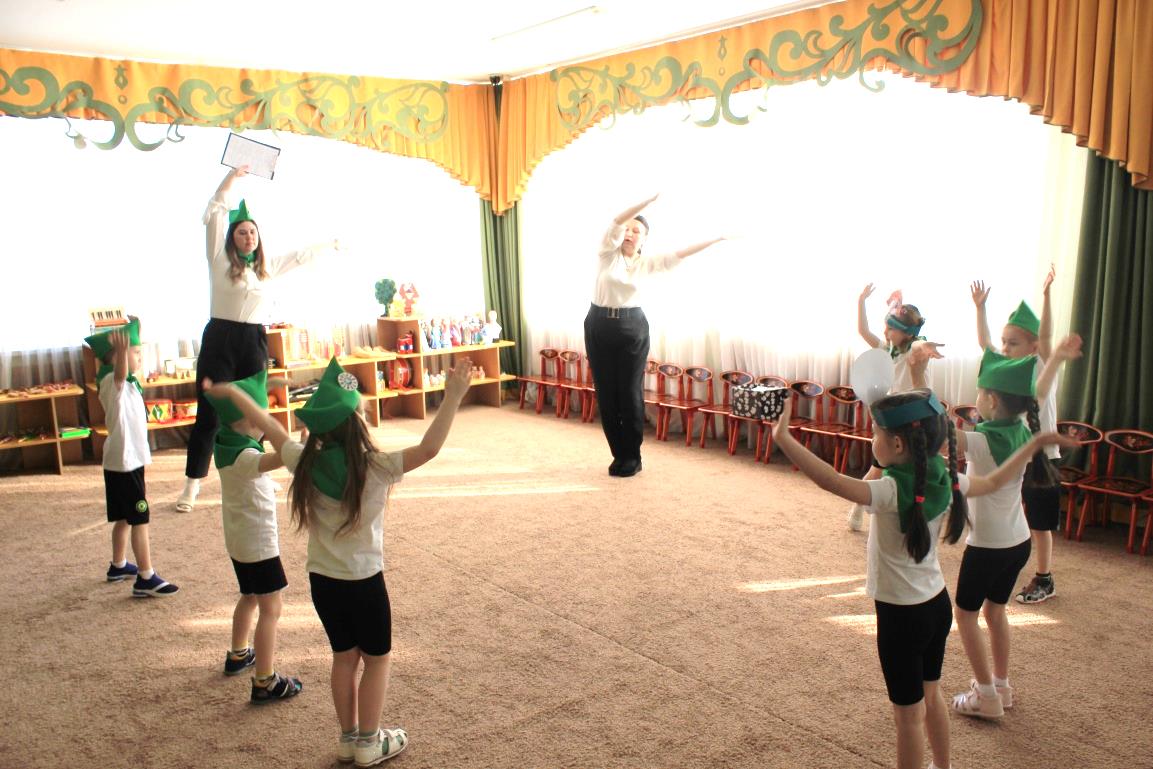 Куда  б дороги не вели,
Всегда ты будешь в нём.
Природою родной земли
Ты будешь окружён!
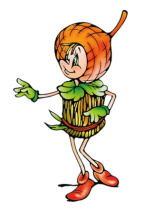 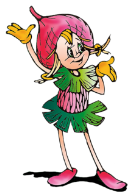 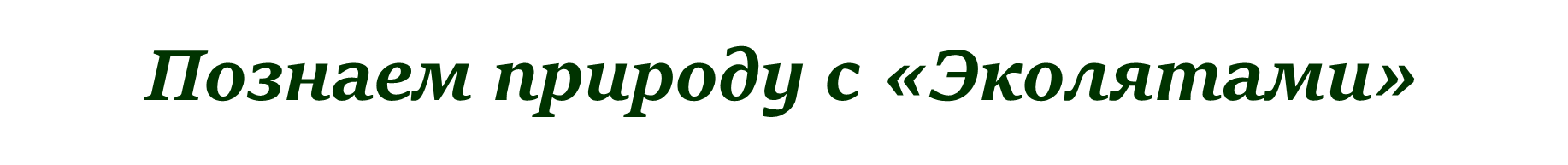 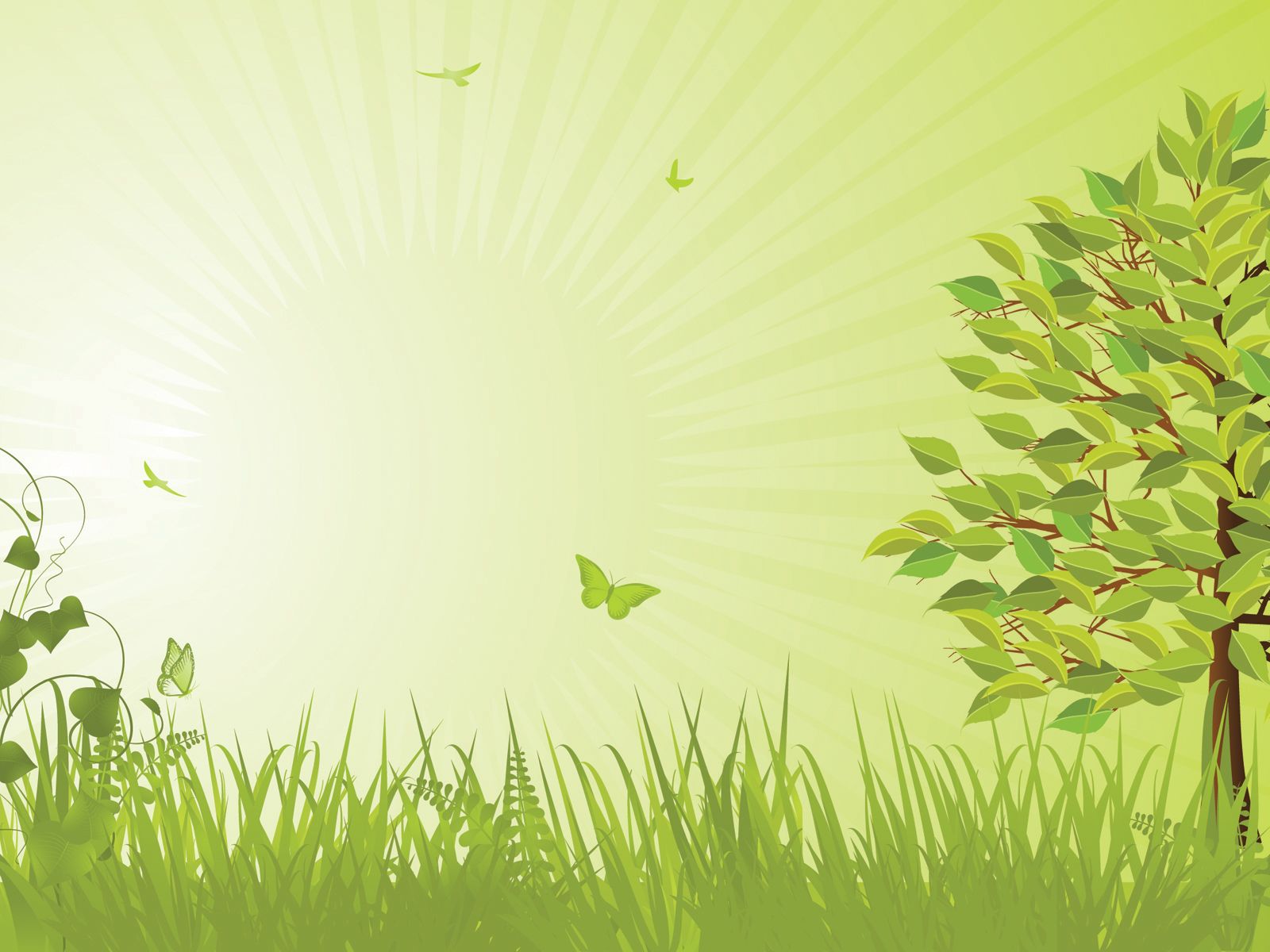 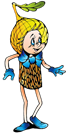 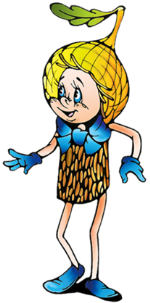 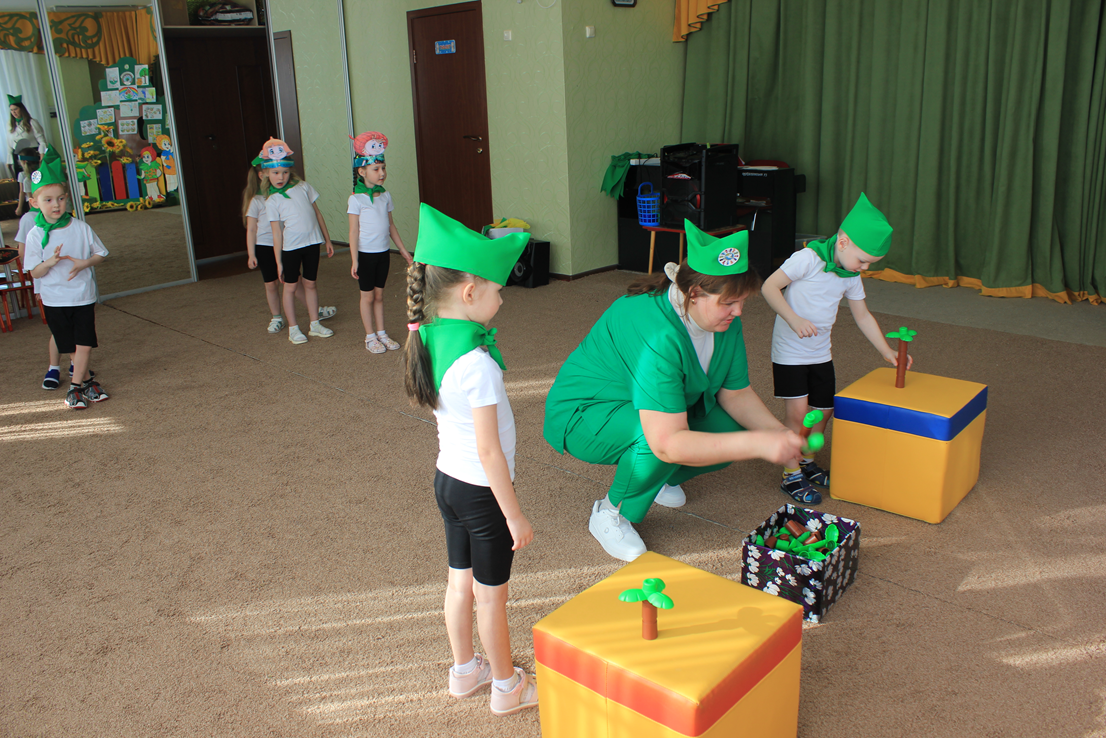 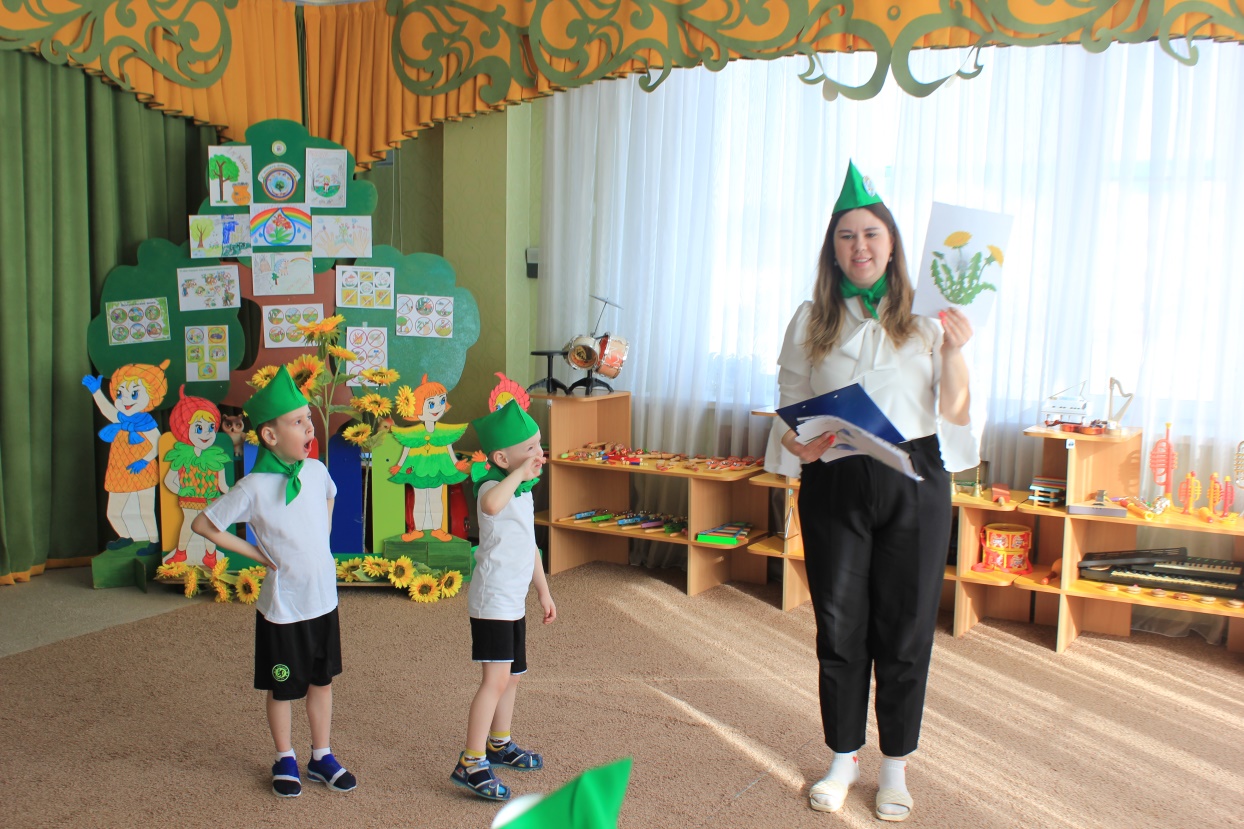 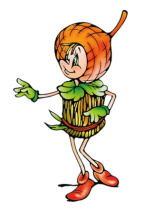 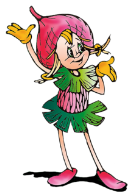 Наш дом родной, наш общий дом,Земля, где мы с тобой живем.Ты только посмотри вокруг.Тут речка, там зеленый луг,
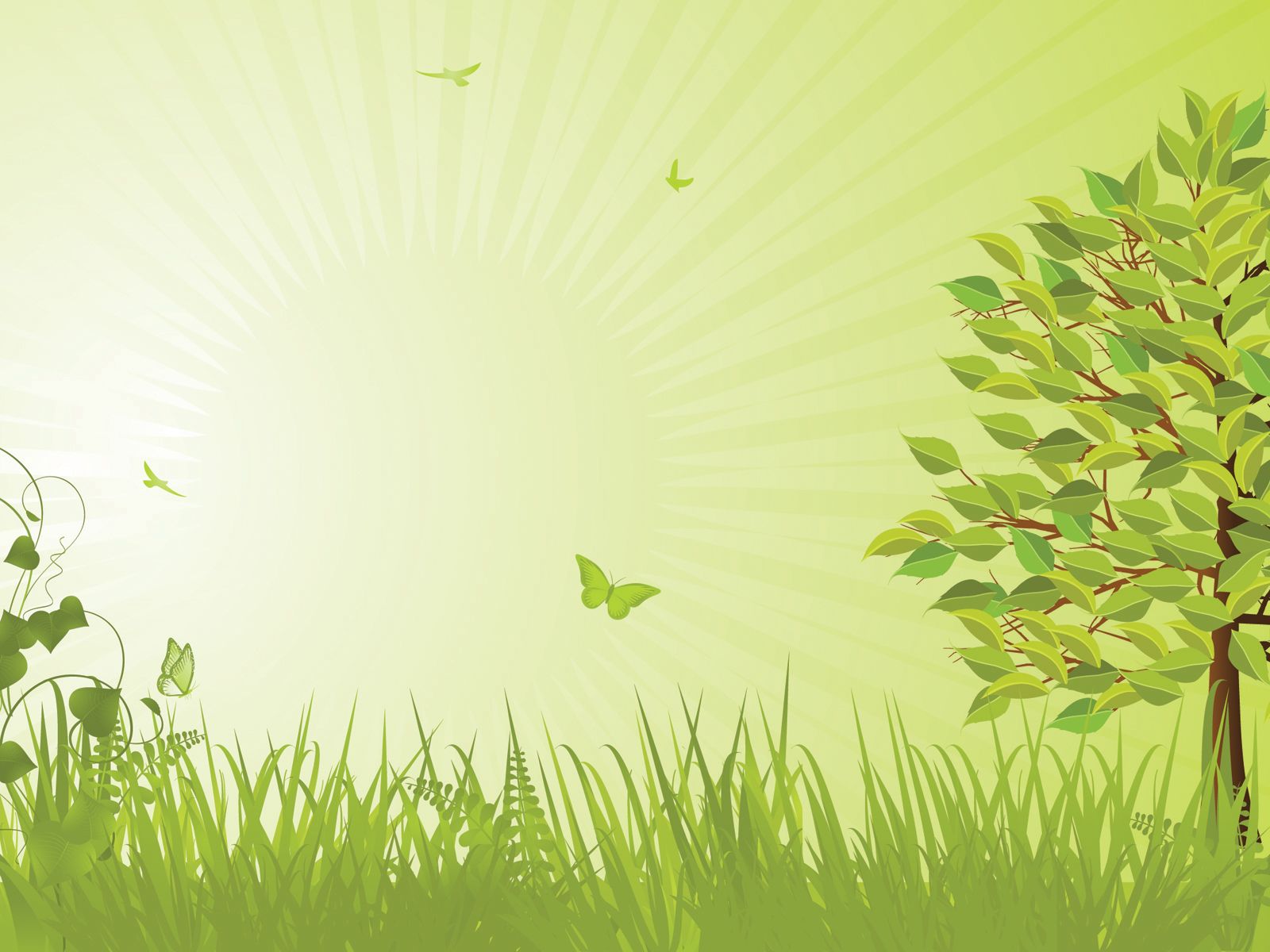 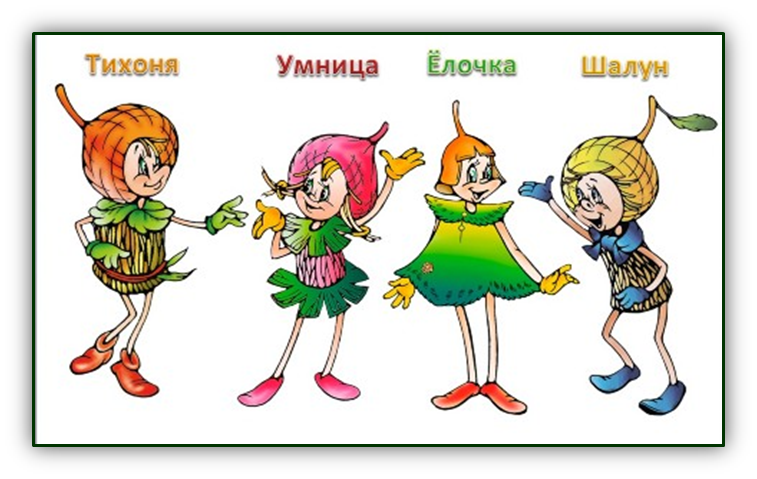 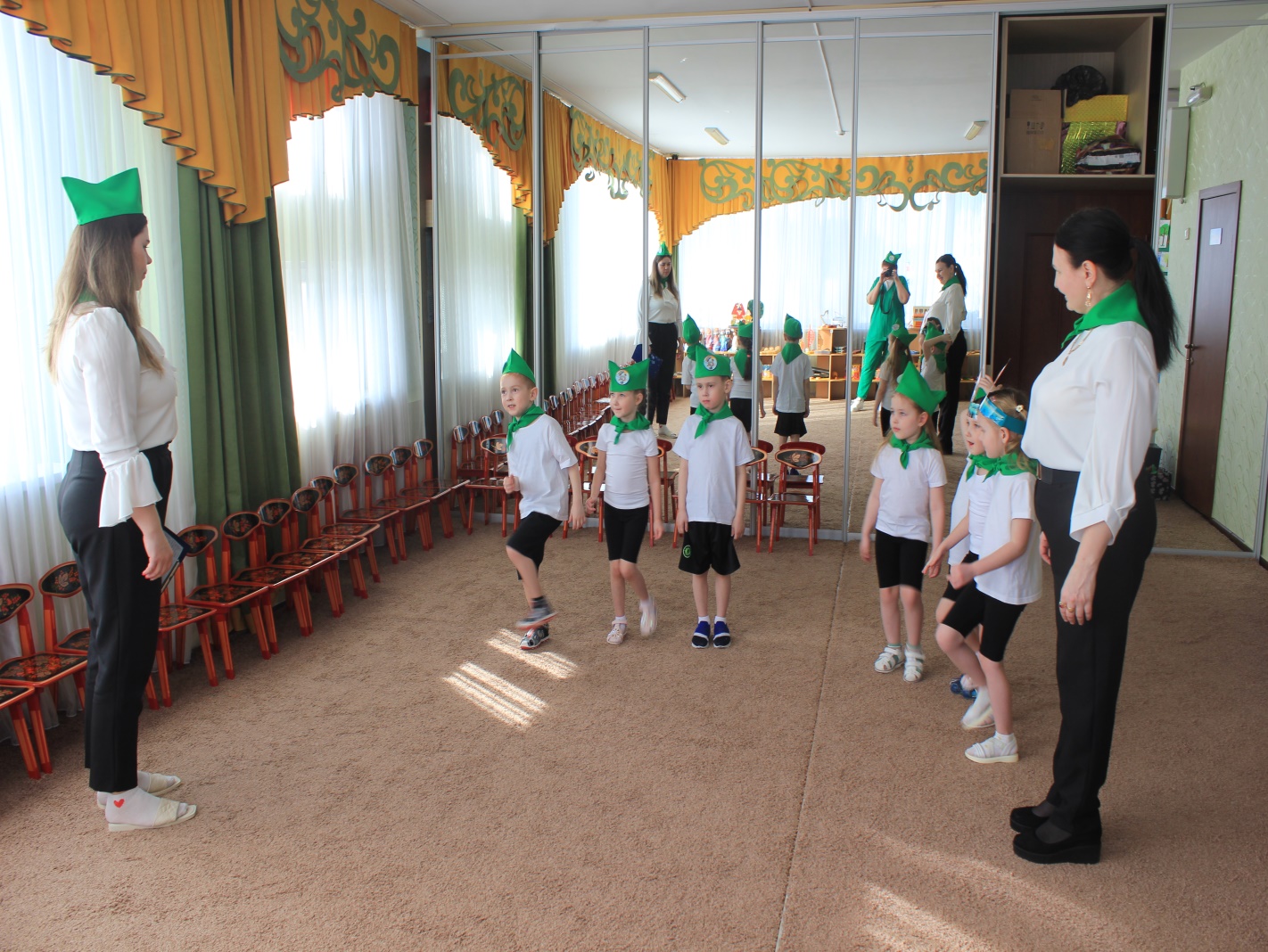 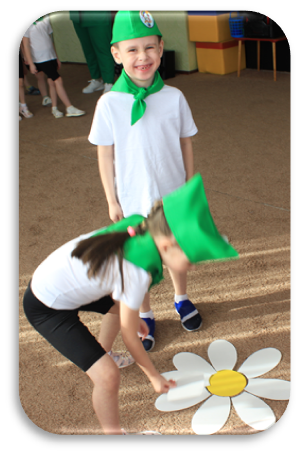 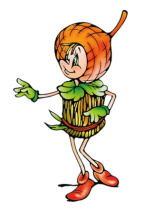 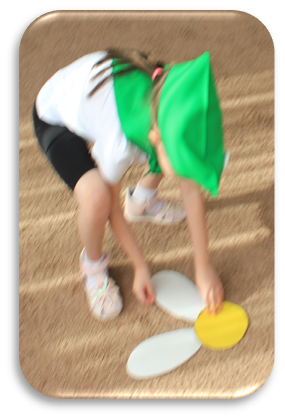 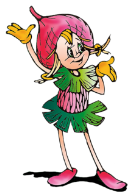 Эколята – природу охраняют, 
ни на минуту о ней не забывают!
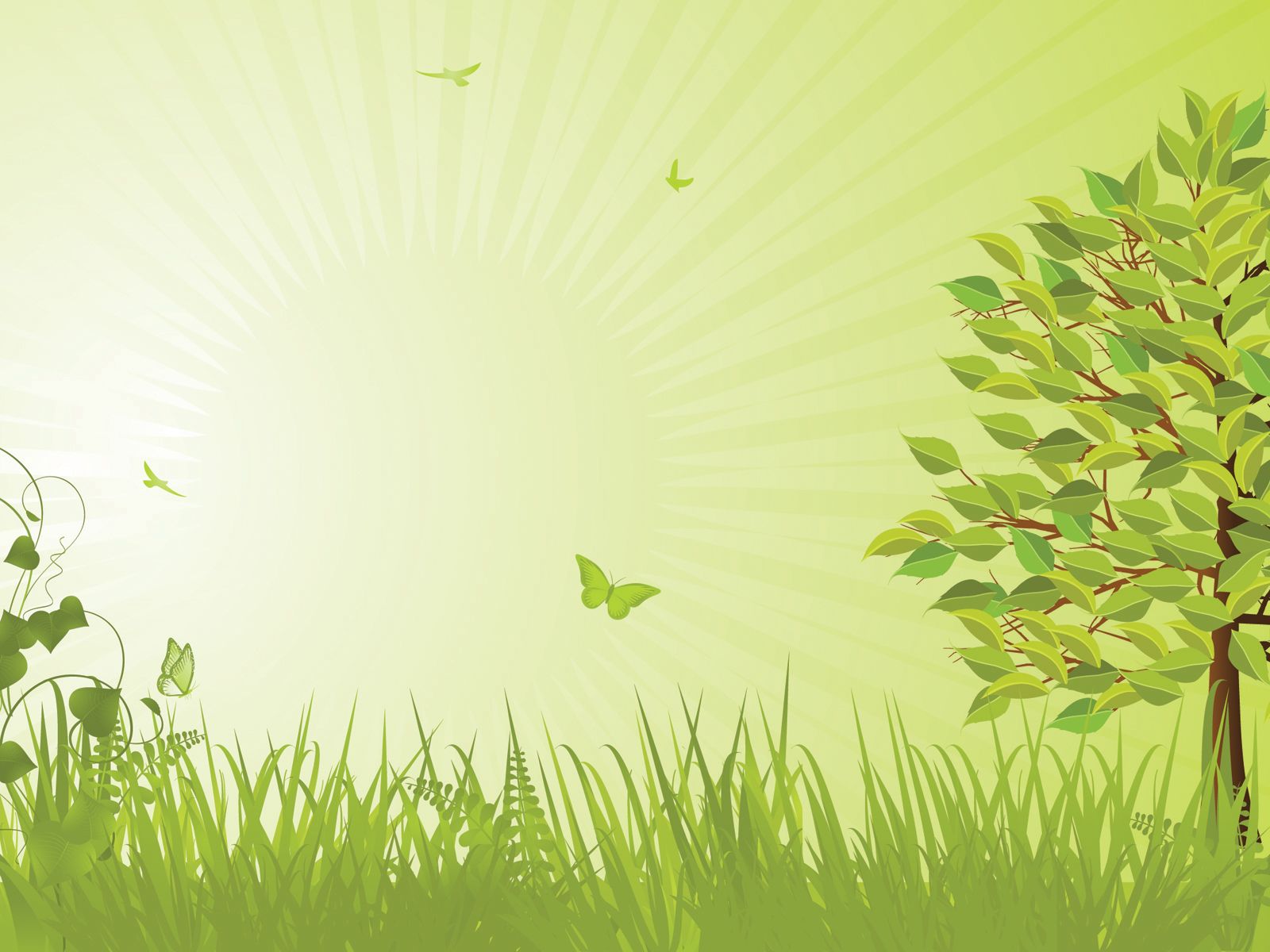 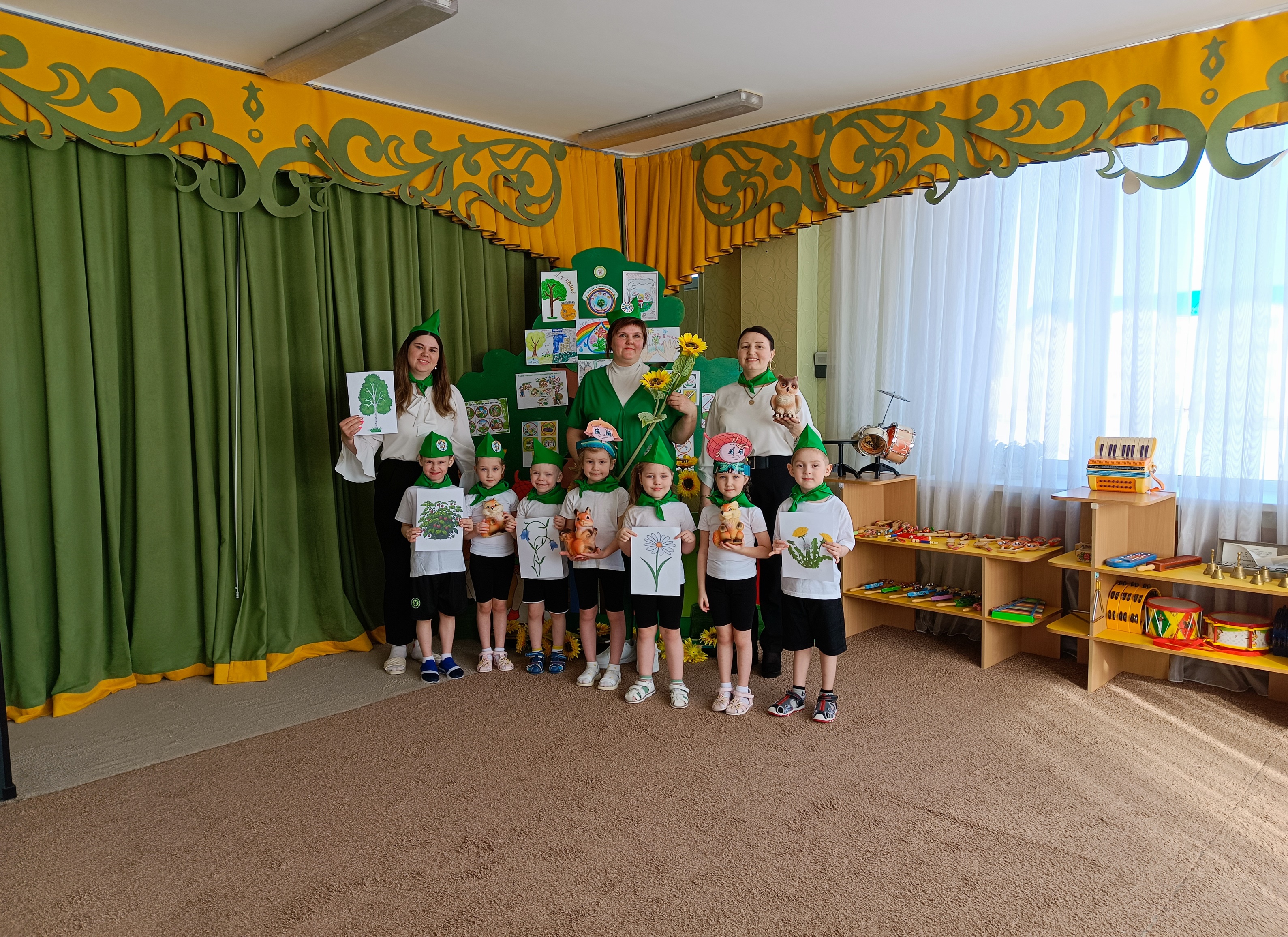 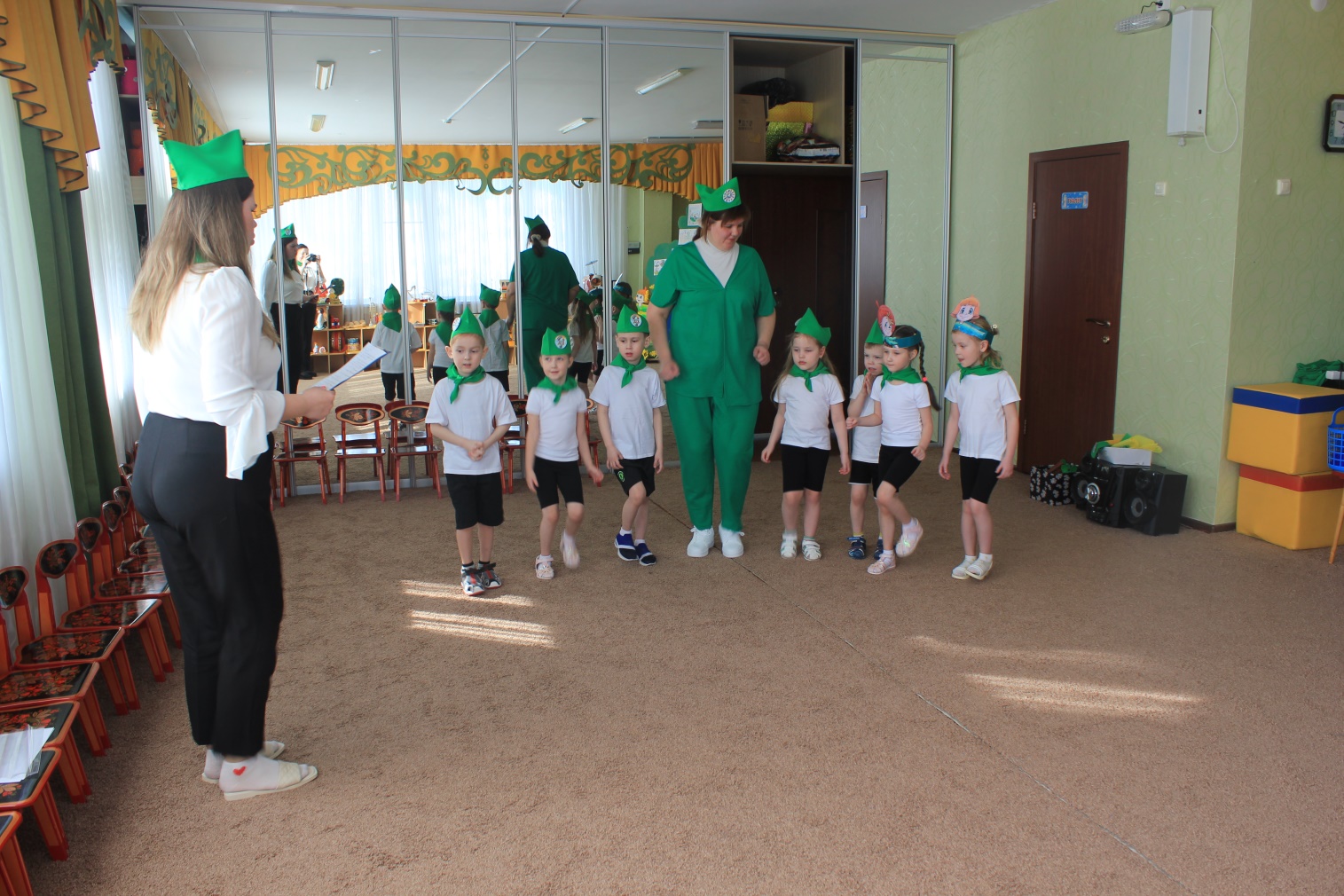 Эколятами зовут, 
тех, кто очень любит труд
Красавицу природу, небо, 
лес и воду!
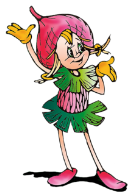 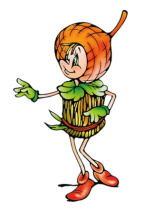 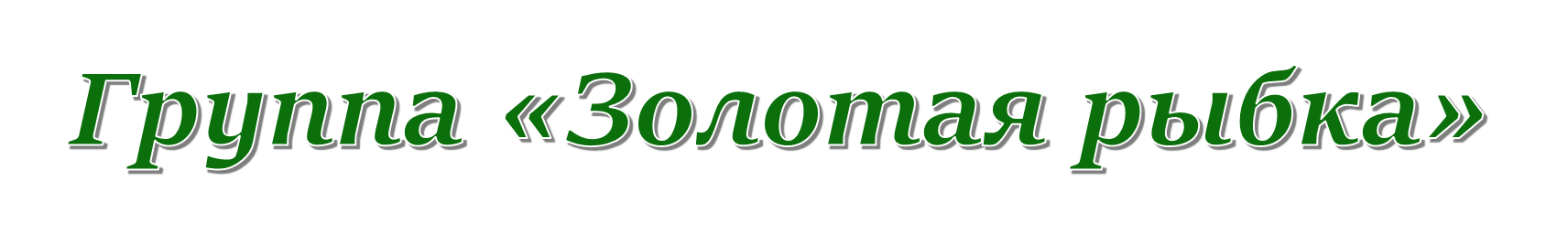 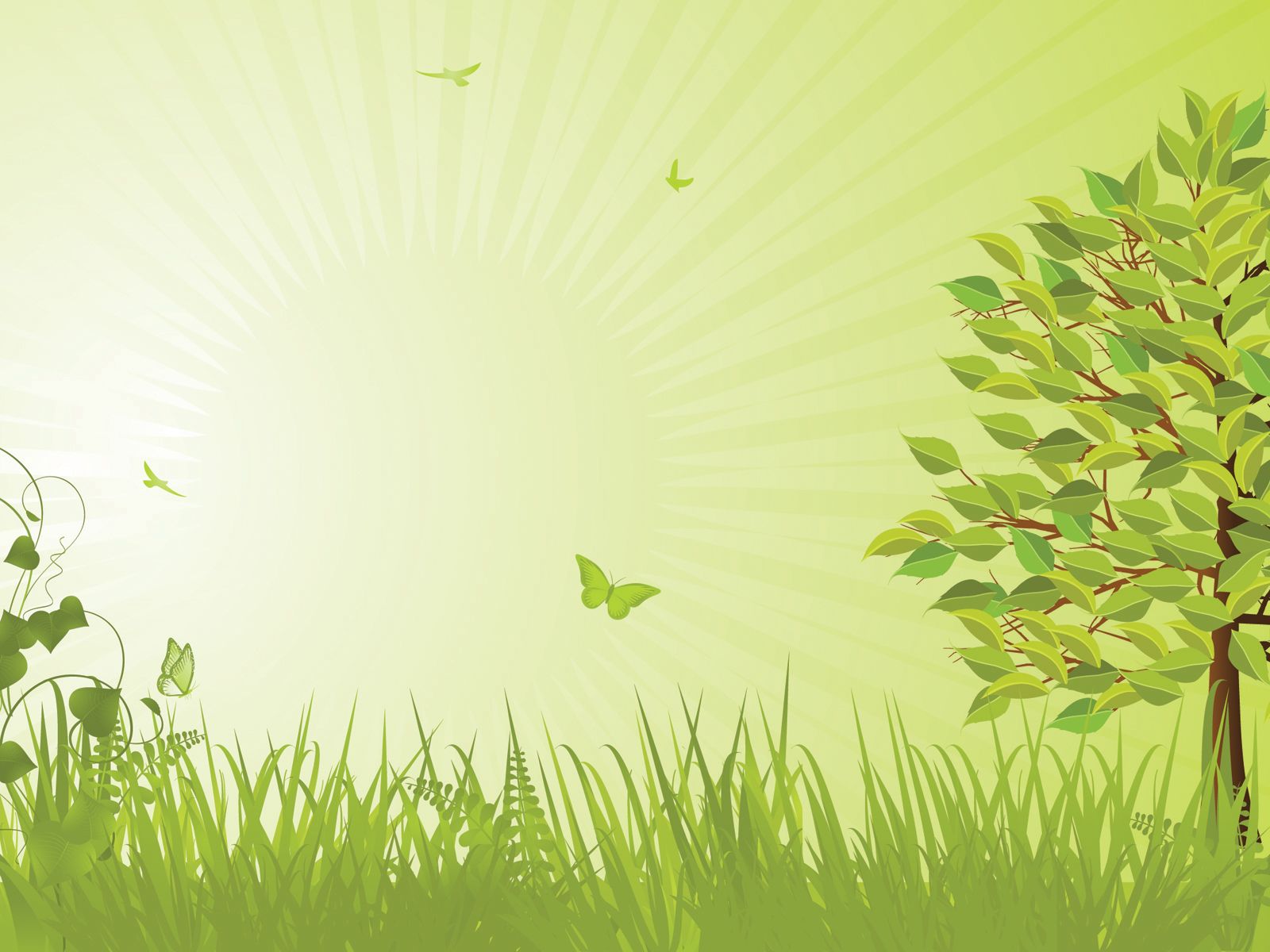 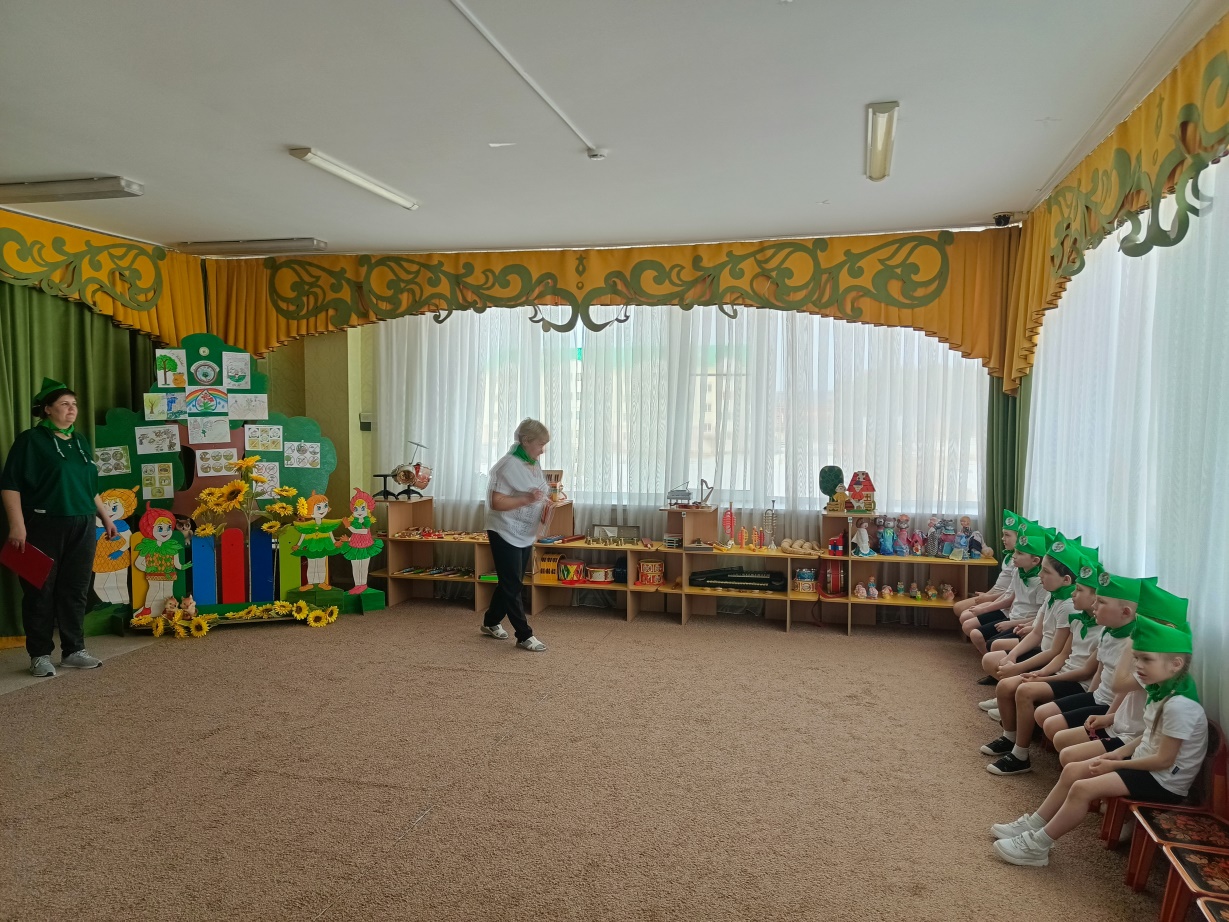 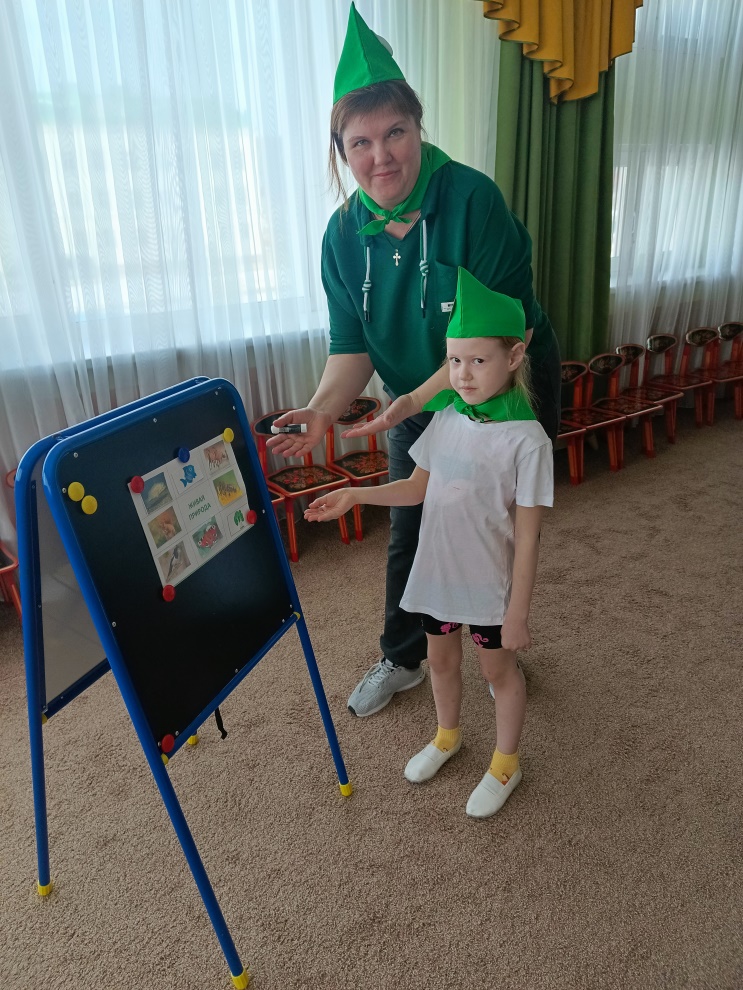 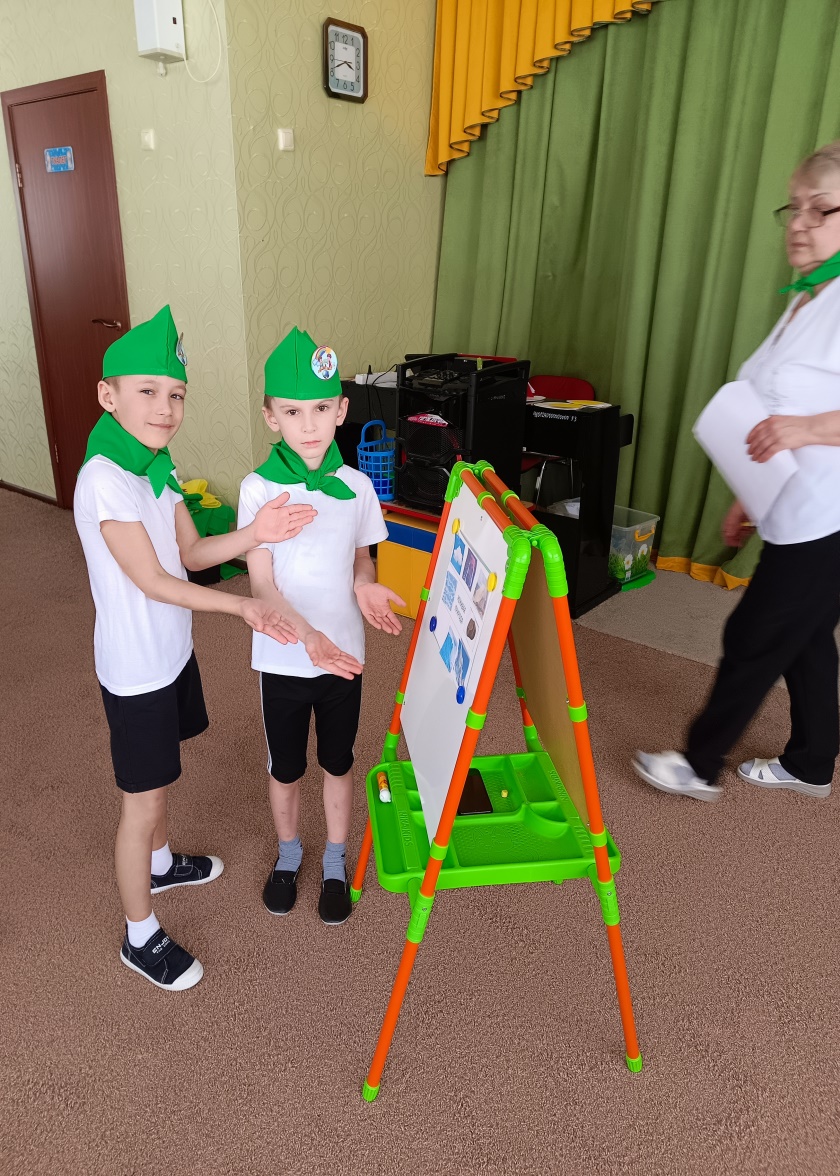 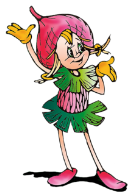 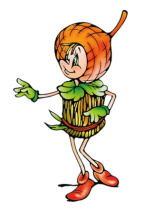 Эколята – дошколята отличные ребята
Добрые и всегда заметные, и всегда ответственные!
!
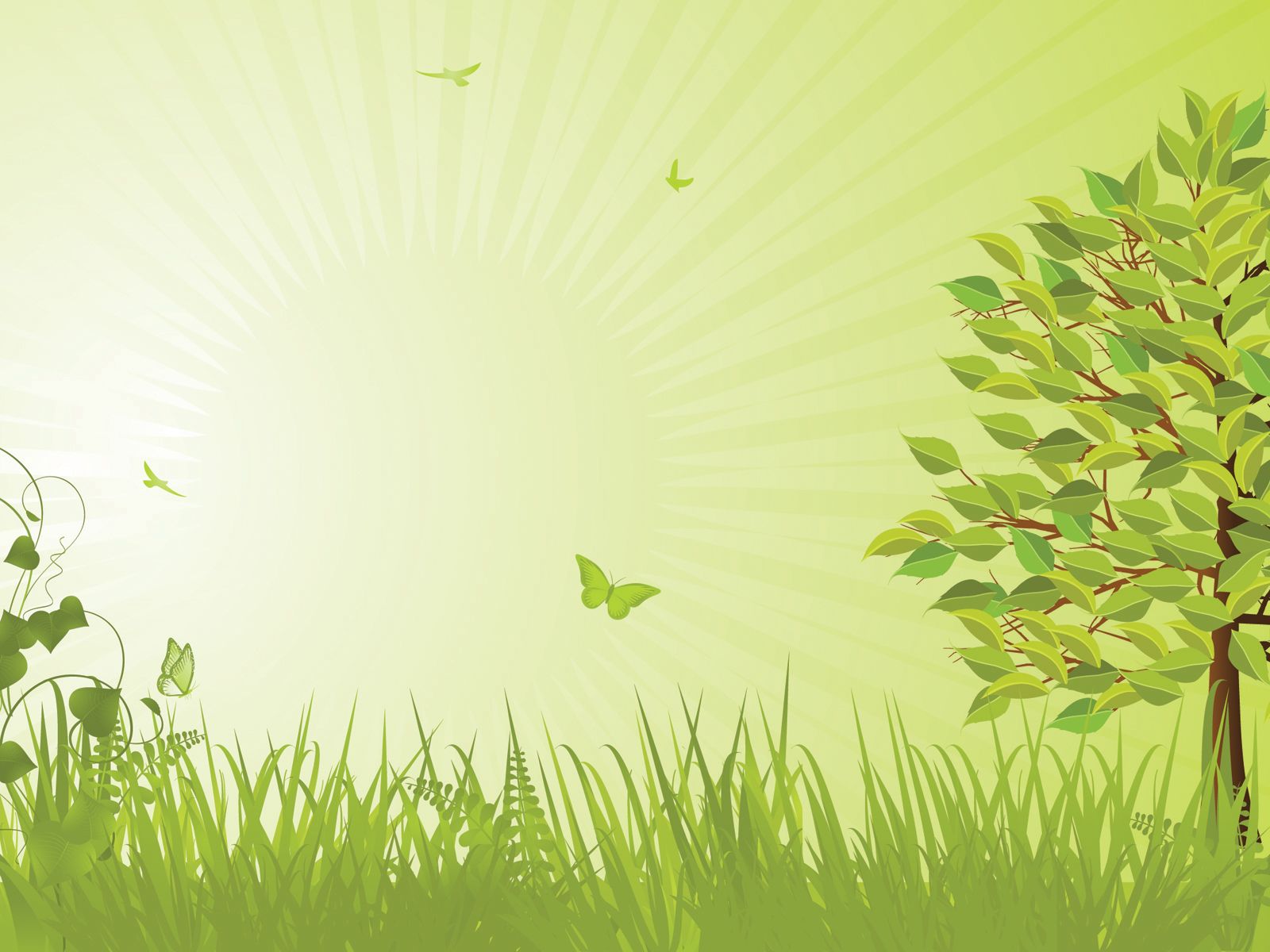 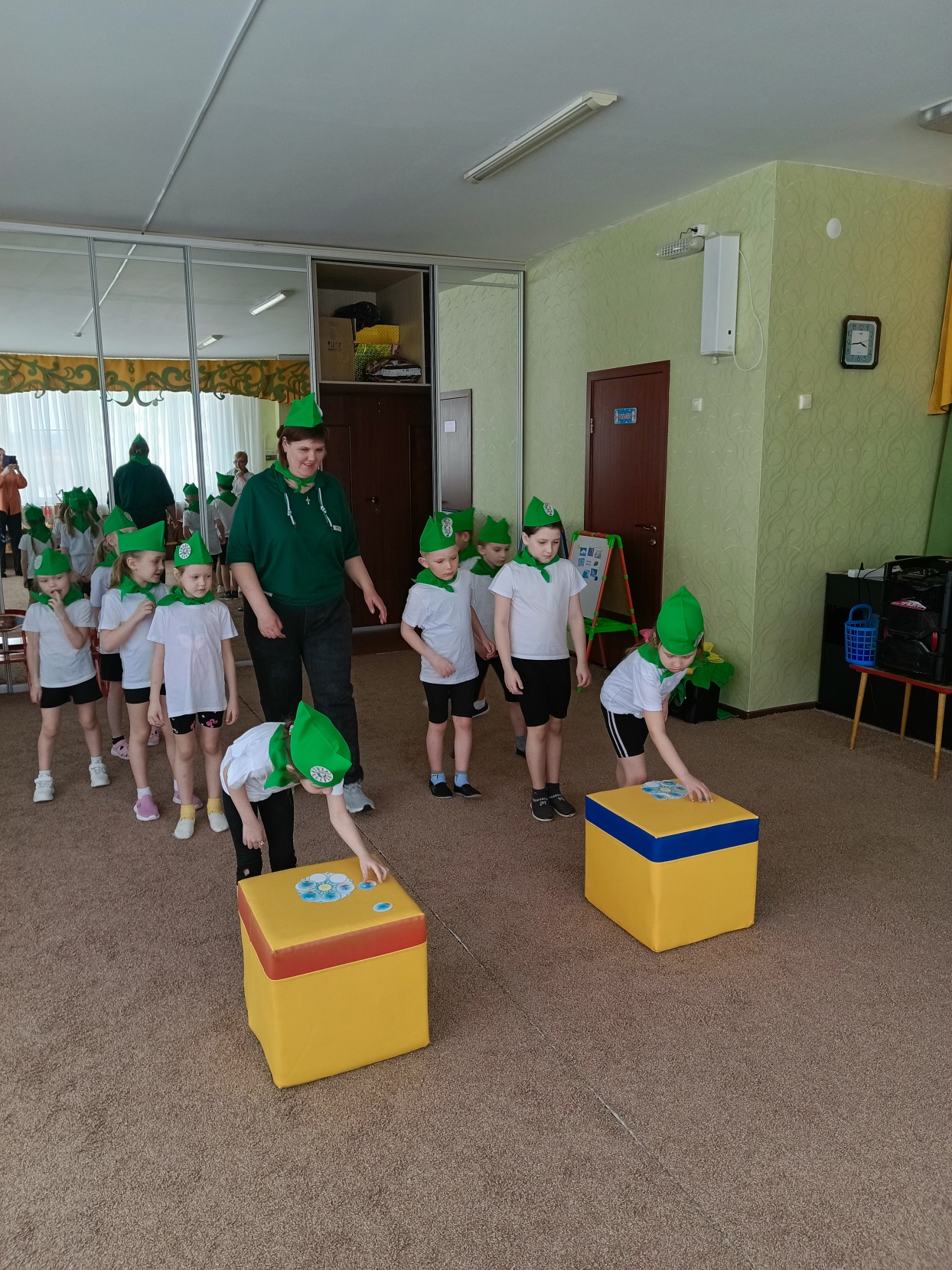 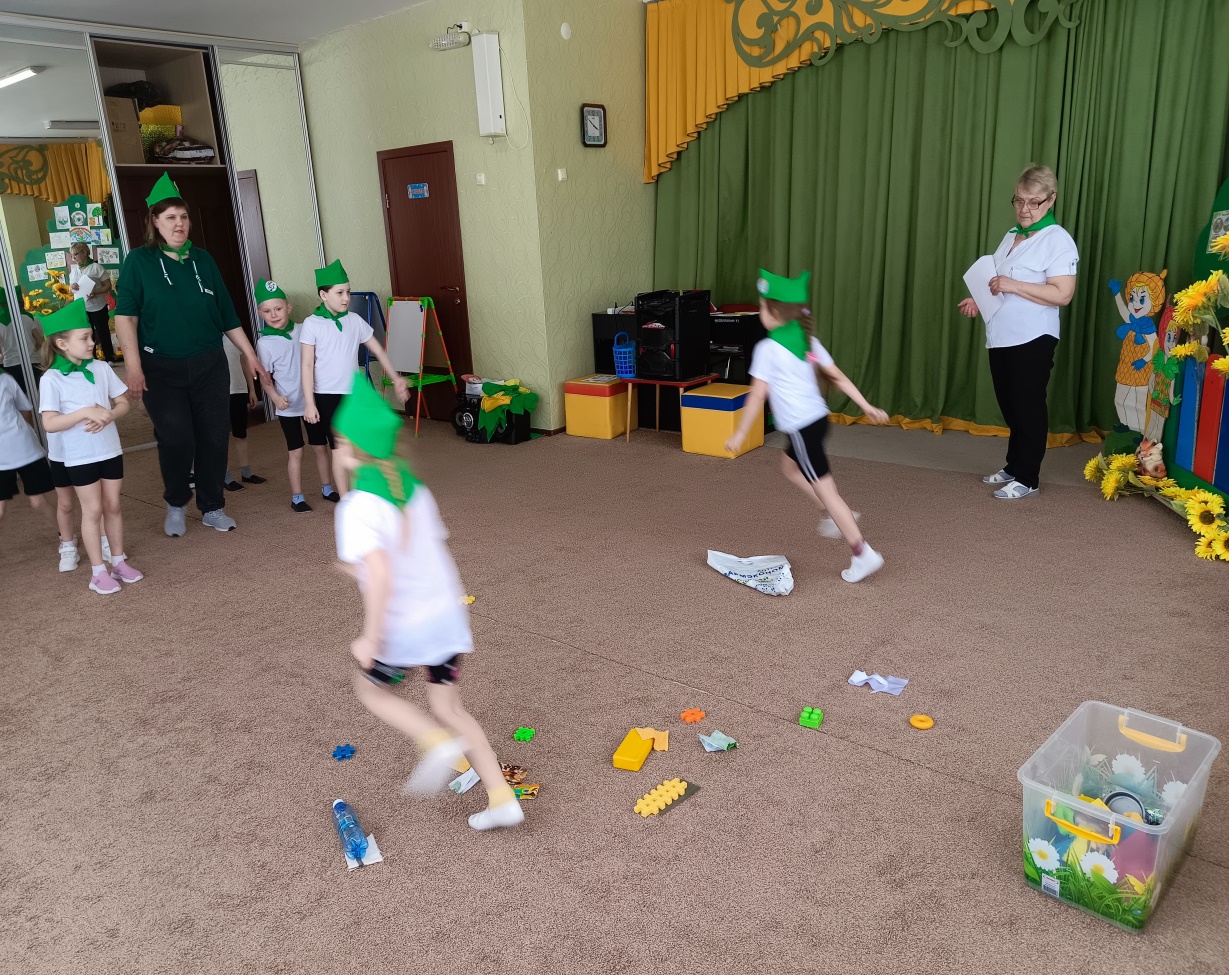 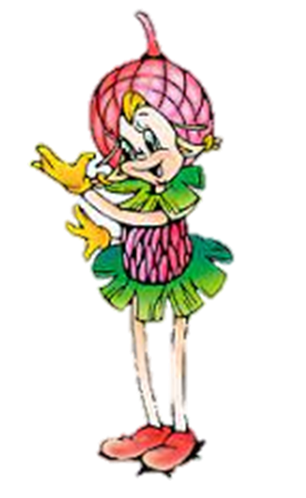 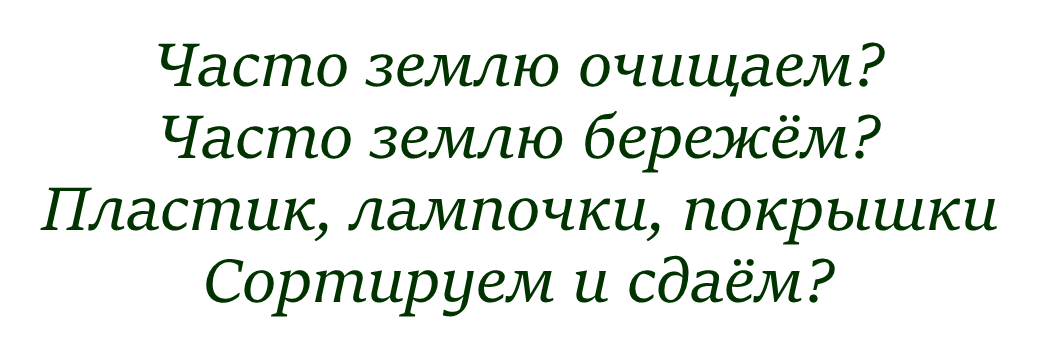 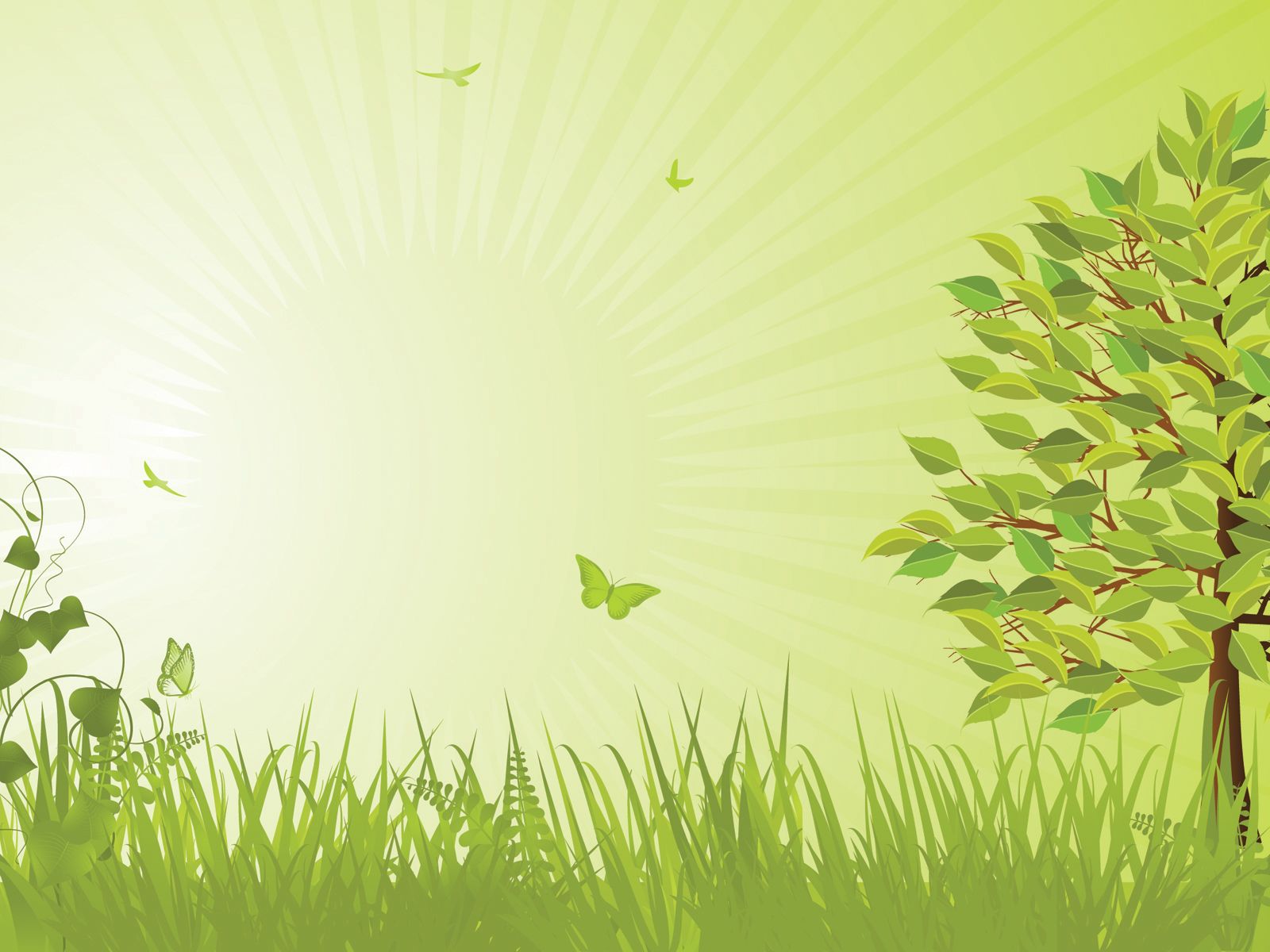 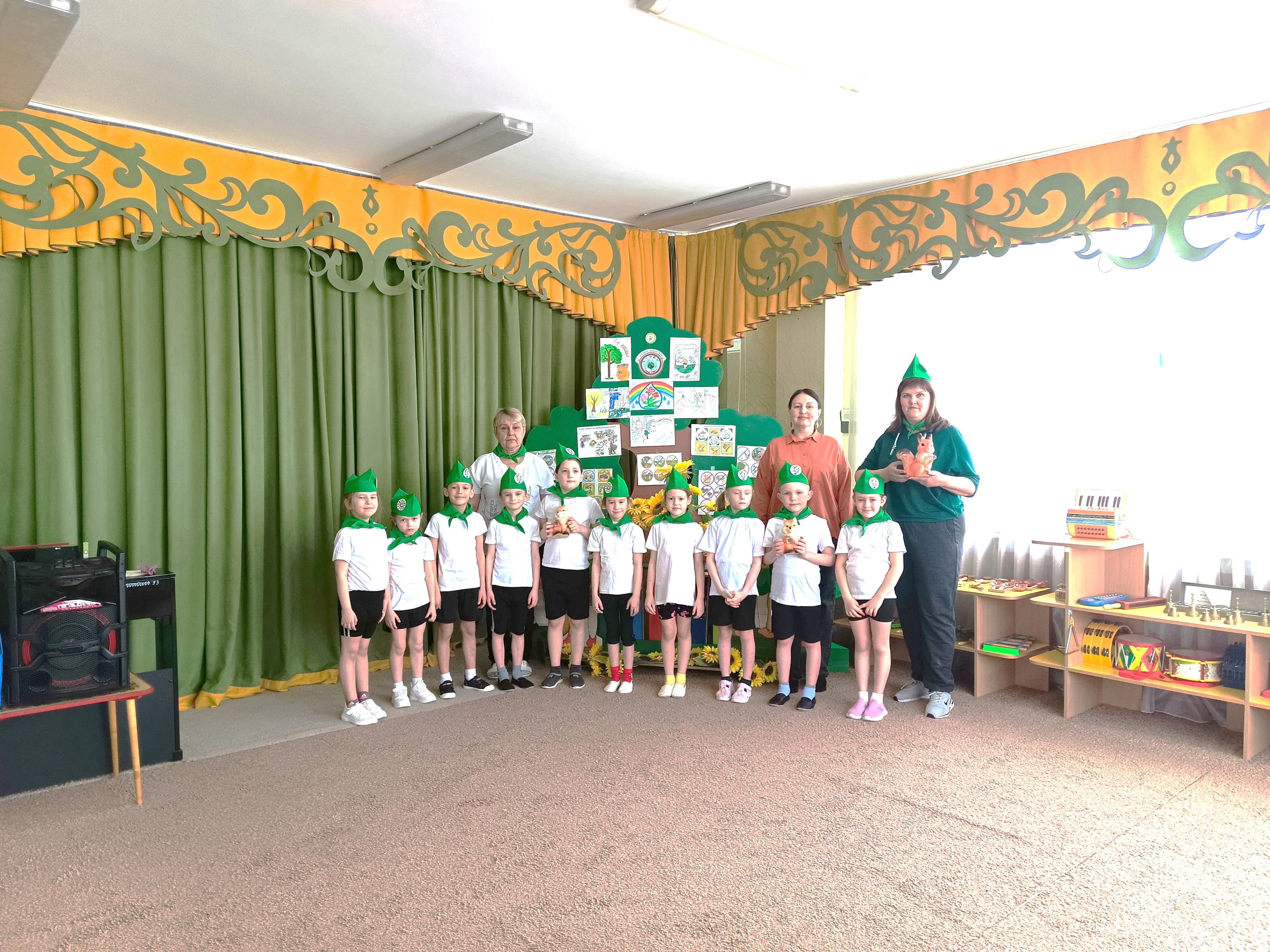 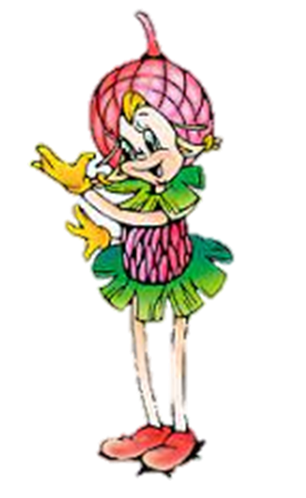 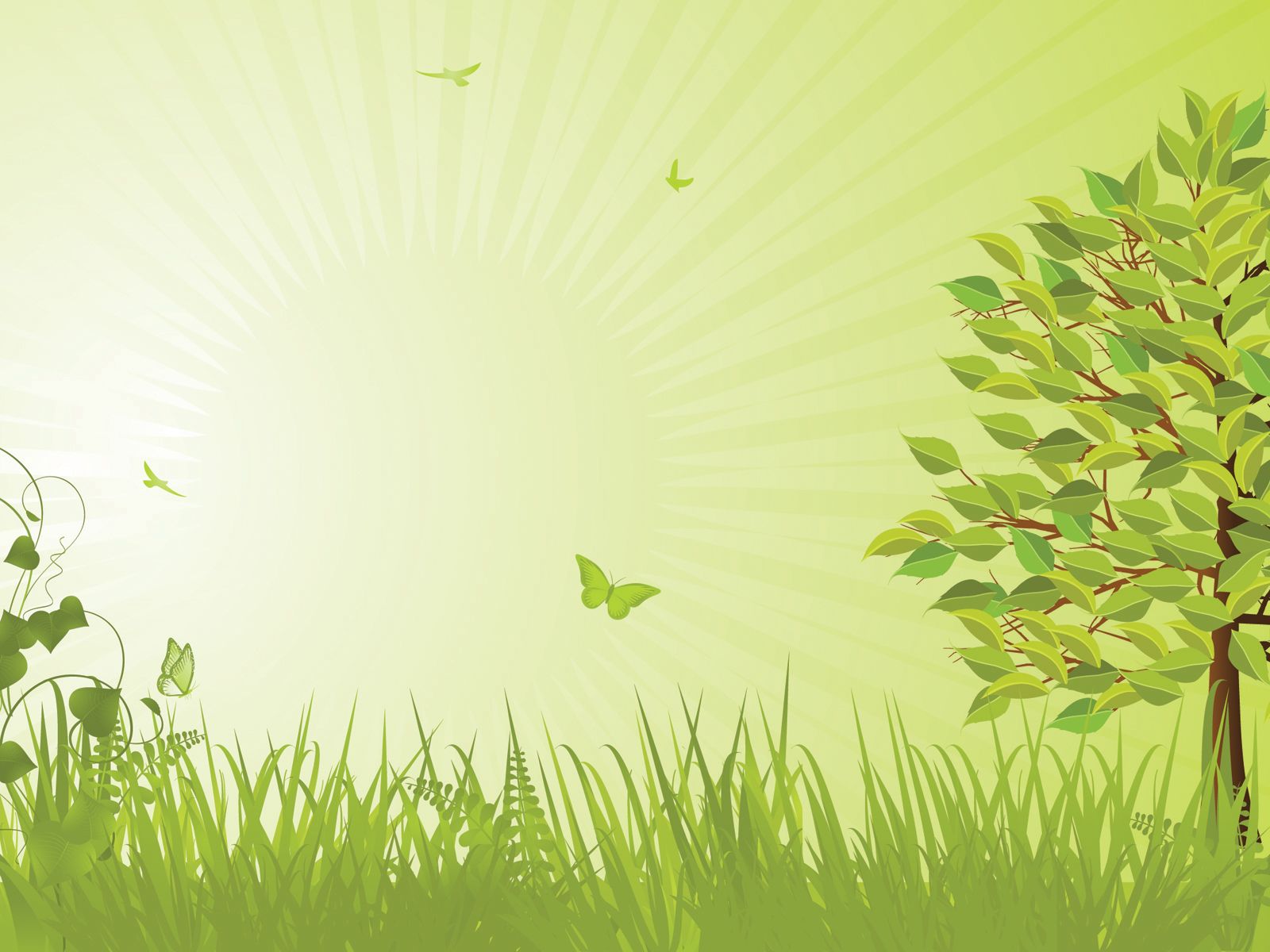 Группа «Цветик-семицветик и Юнга»
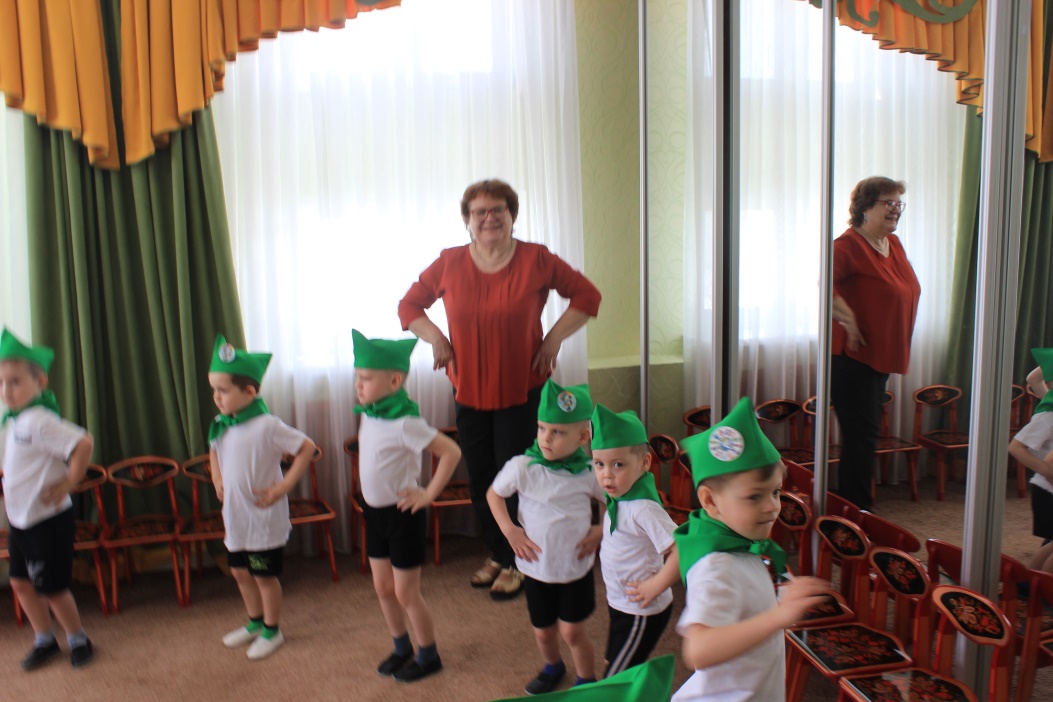 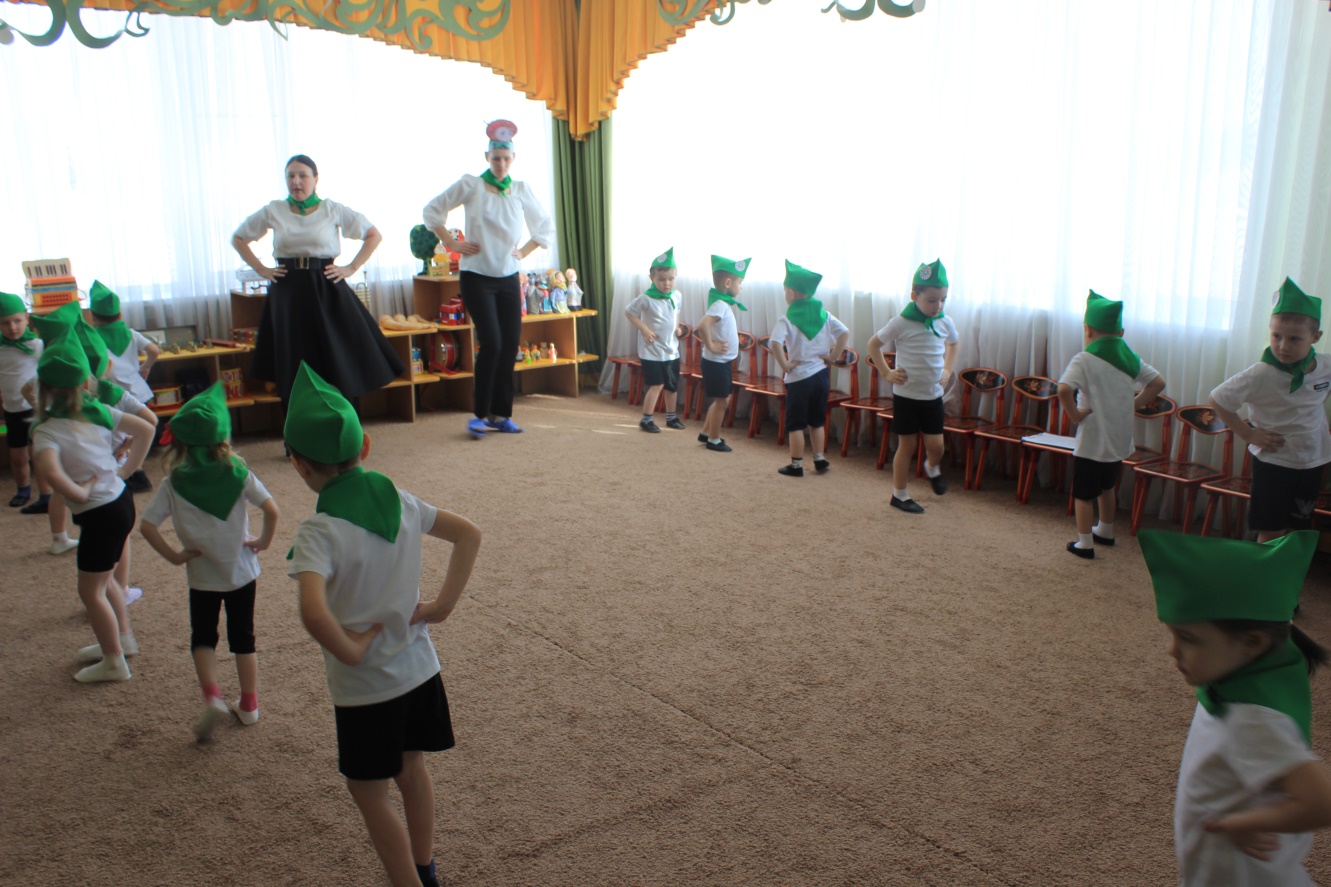 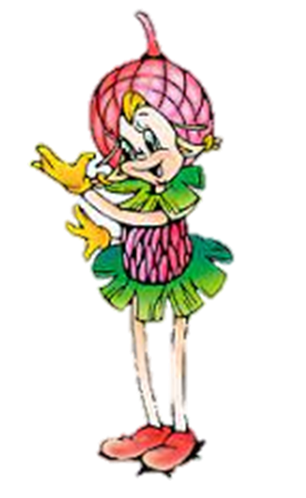 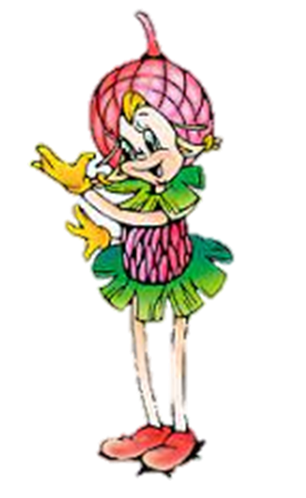 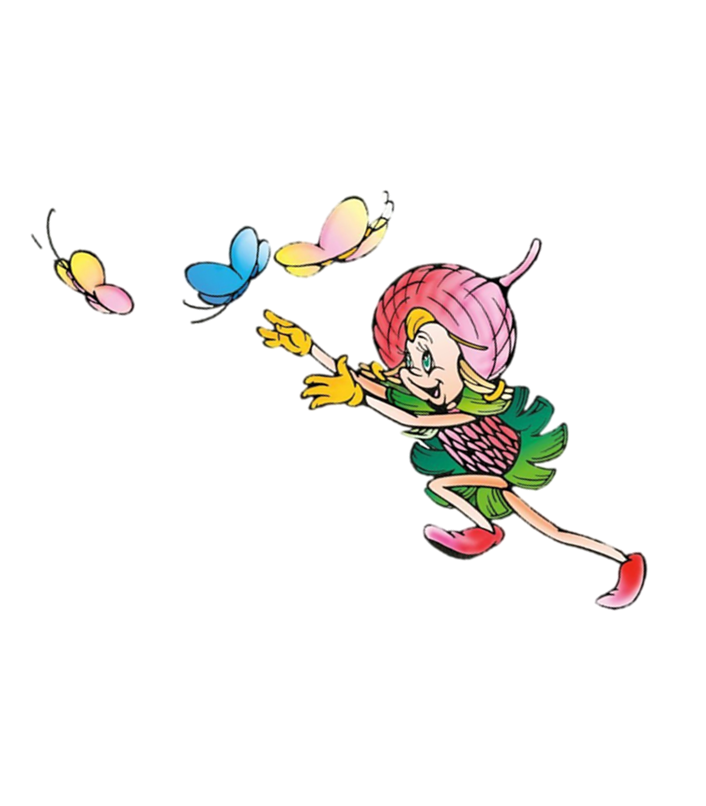 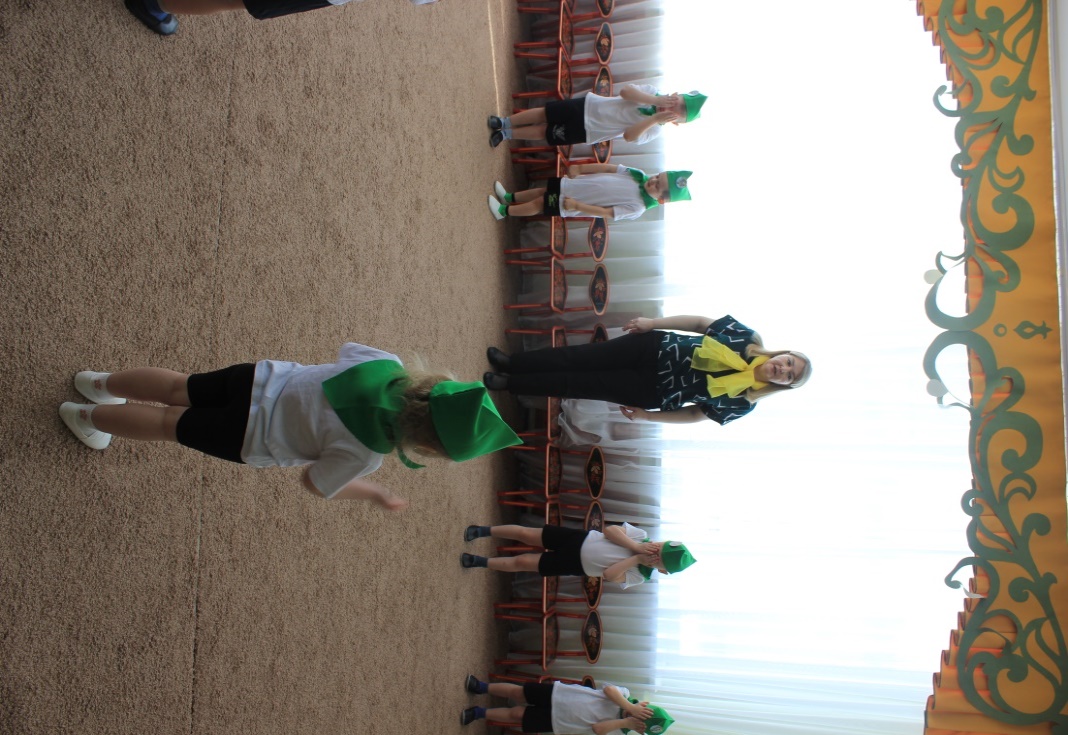 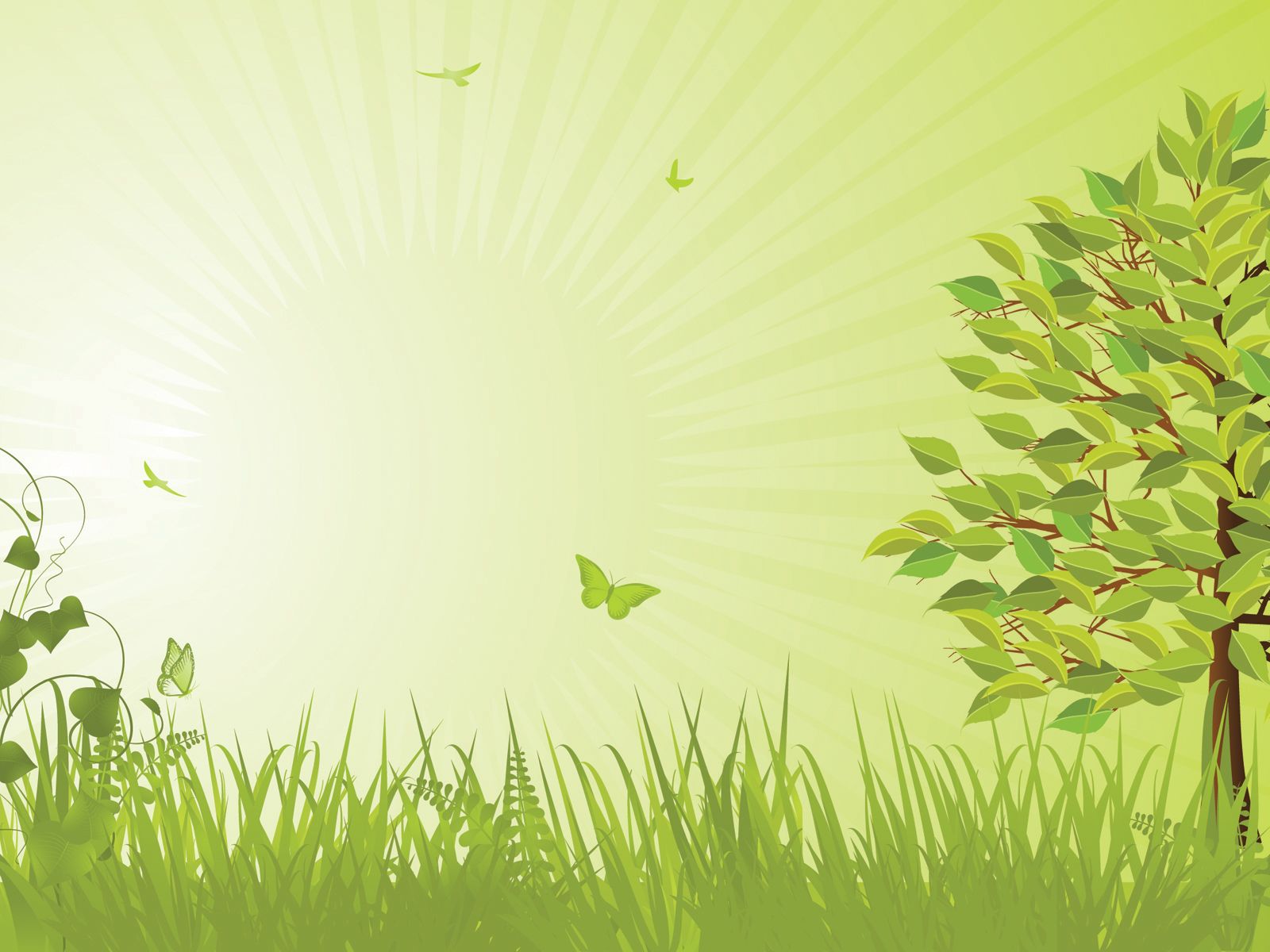 Группа «Цветик-семицветик и Юнга»
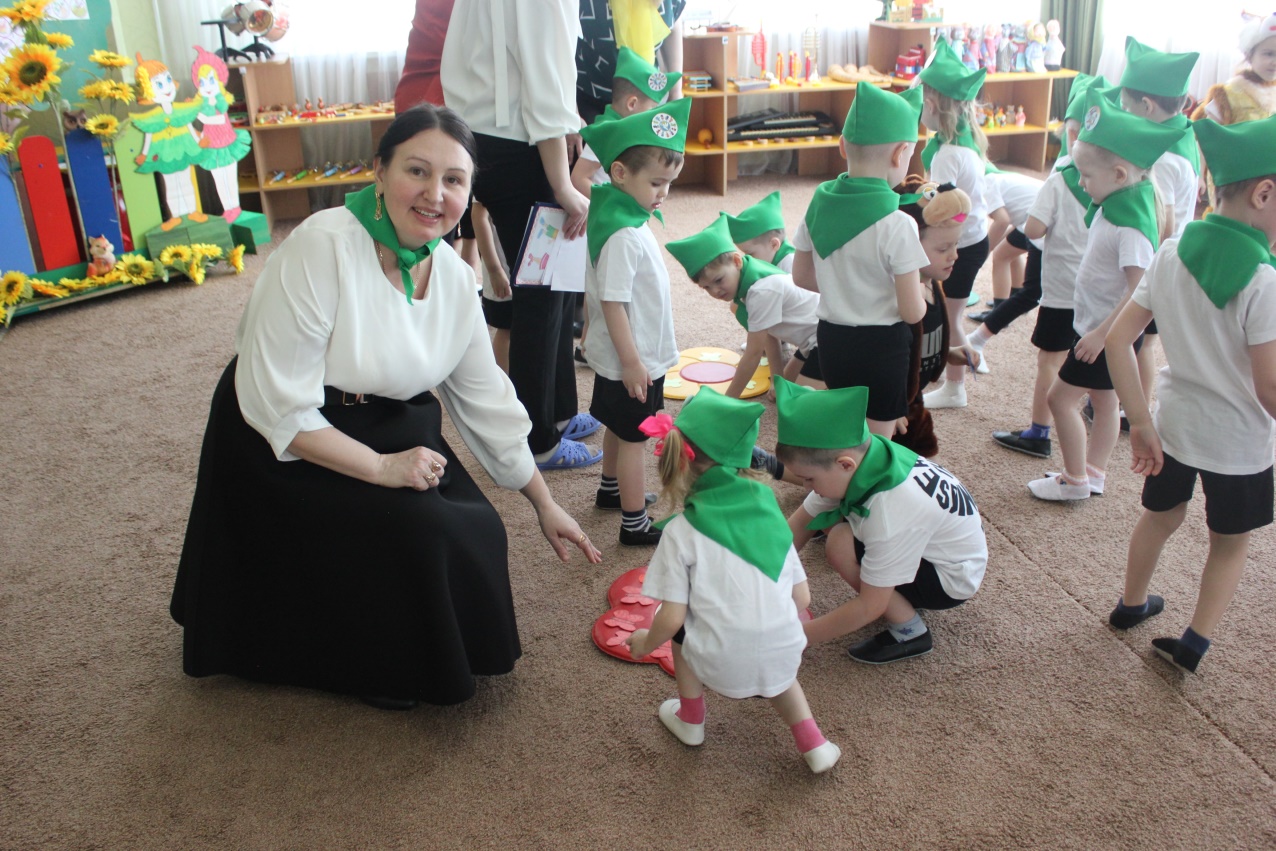 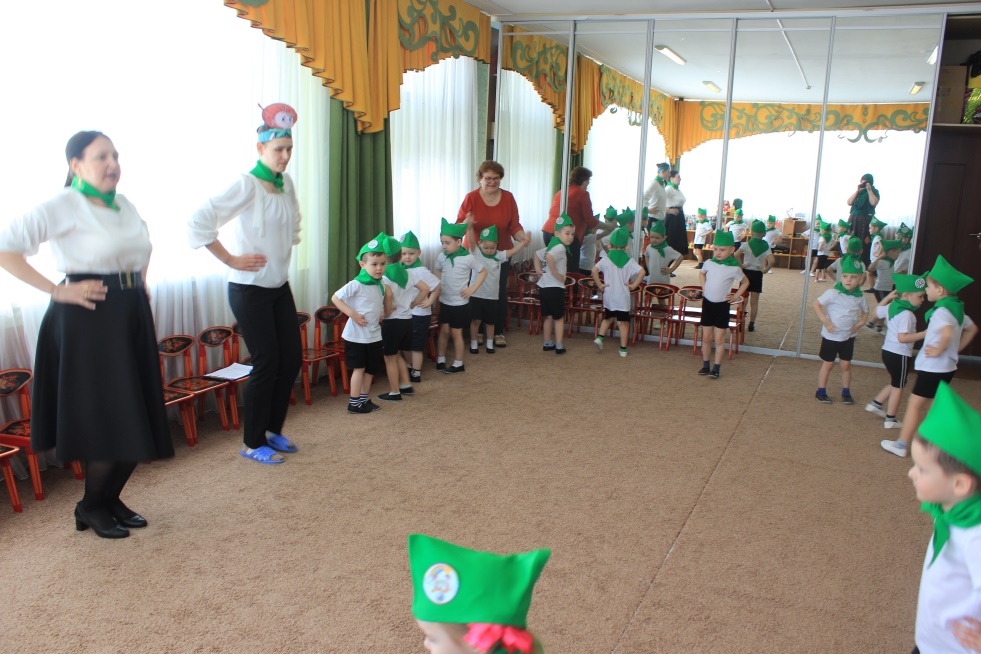 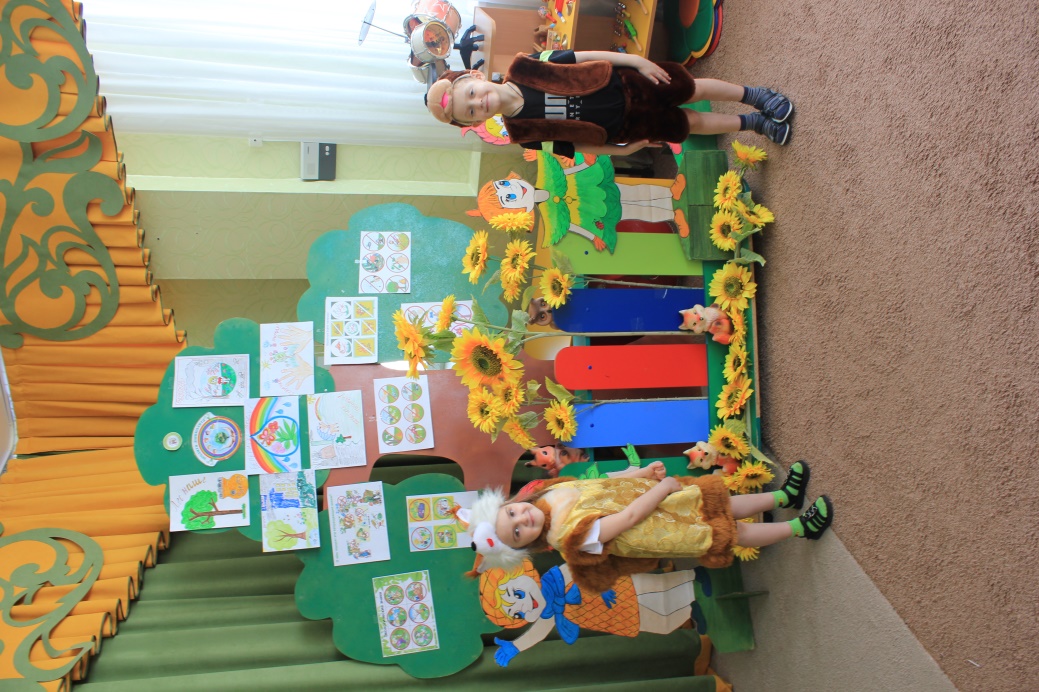 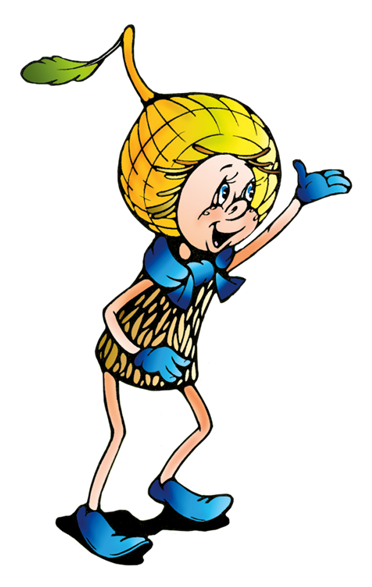 «Эколята» – дружные ребята, 
Чистоту планеты охраняют,
Мусор убирают. Разъясняют всем вокруг:
Как вести себя в лесу,  Как природу защищать,
Всем животным помогать!
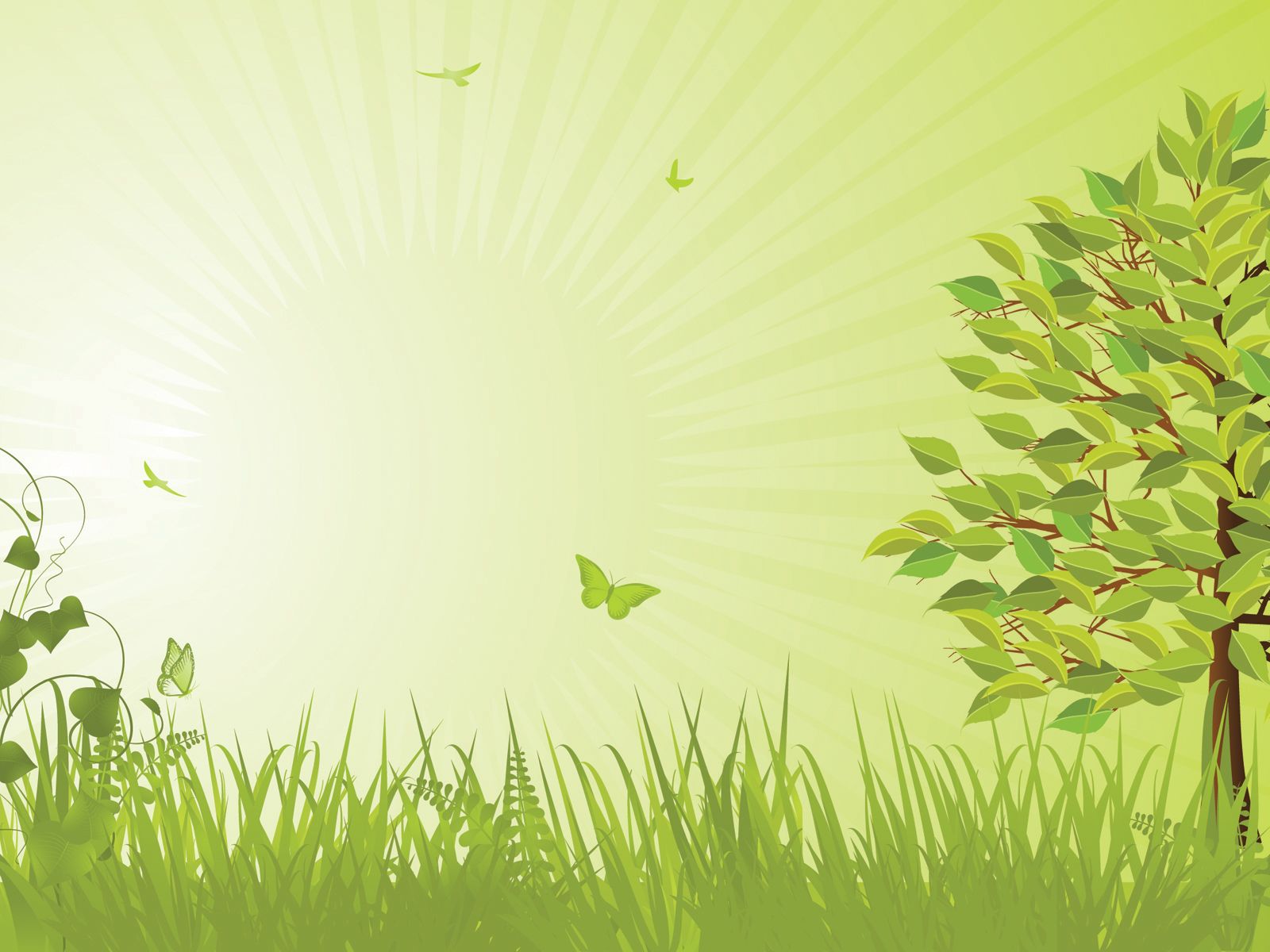 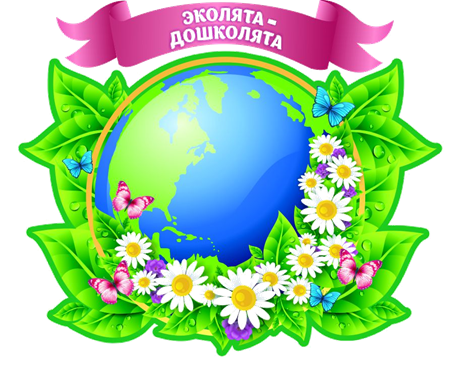 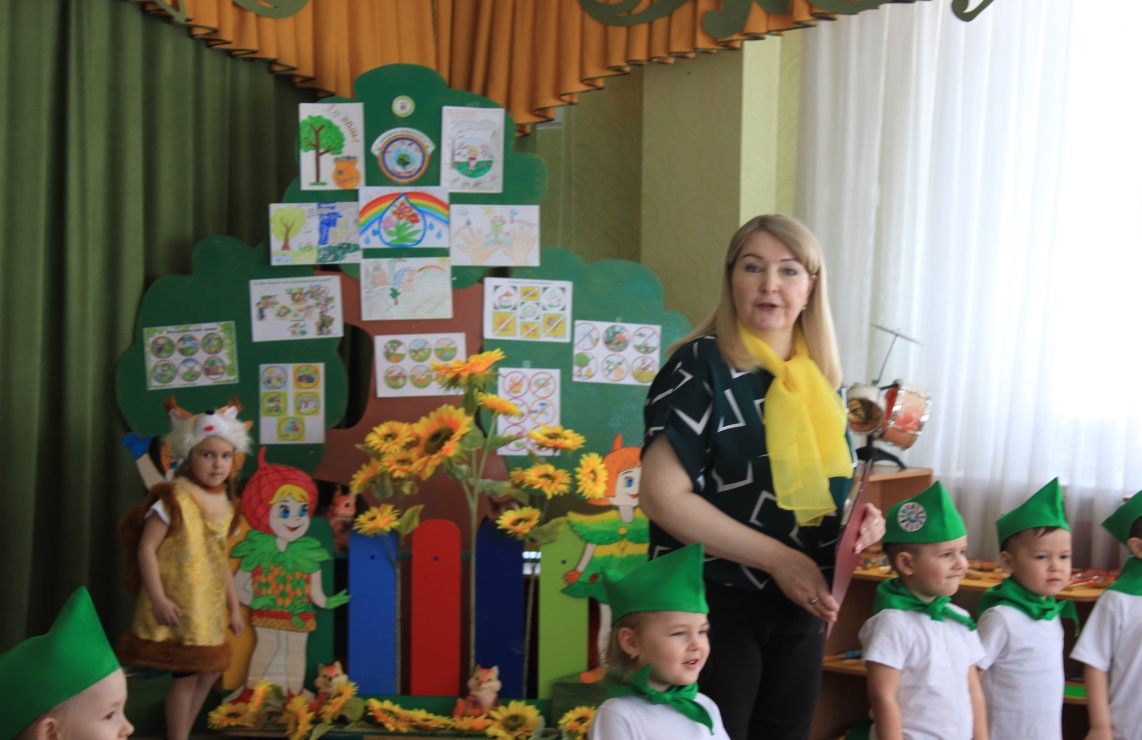 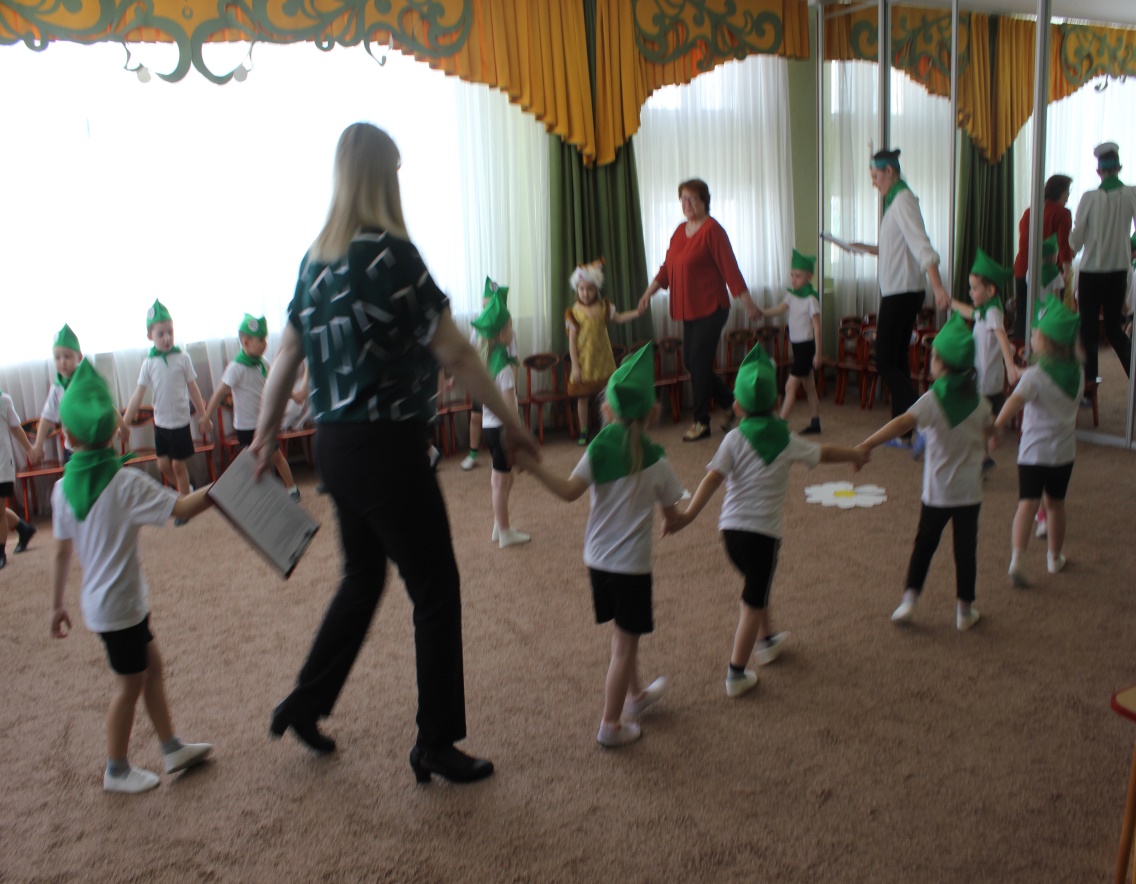 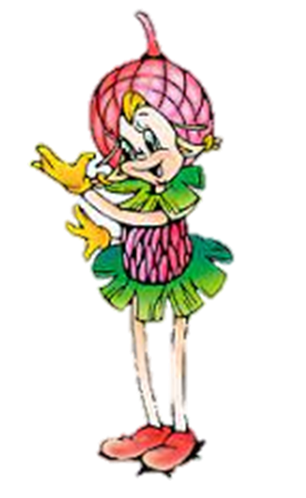 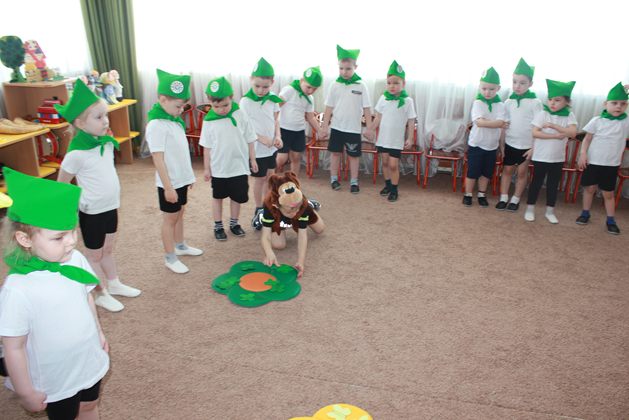 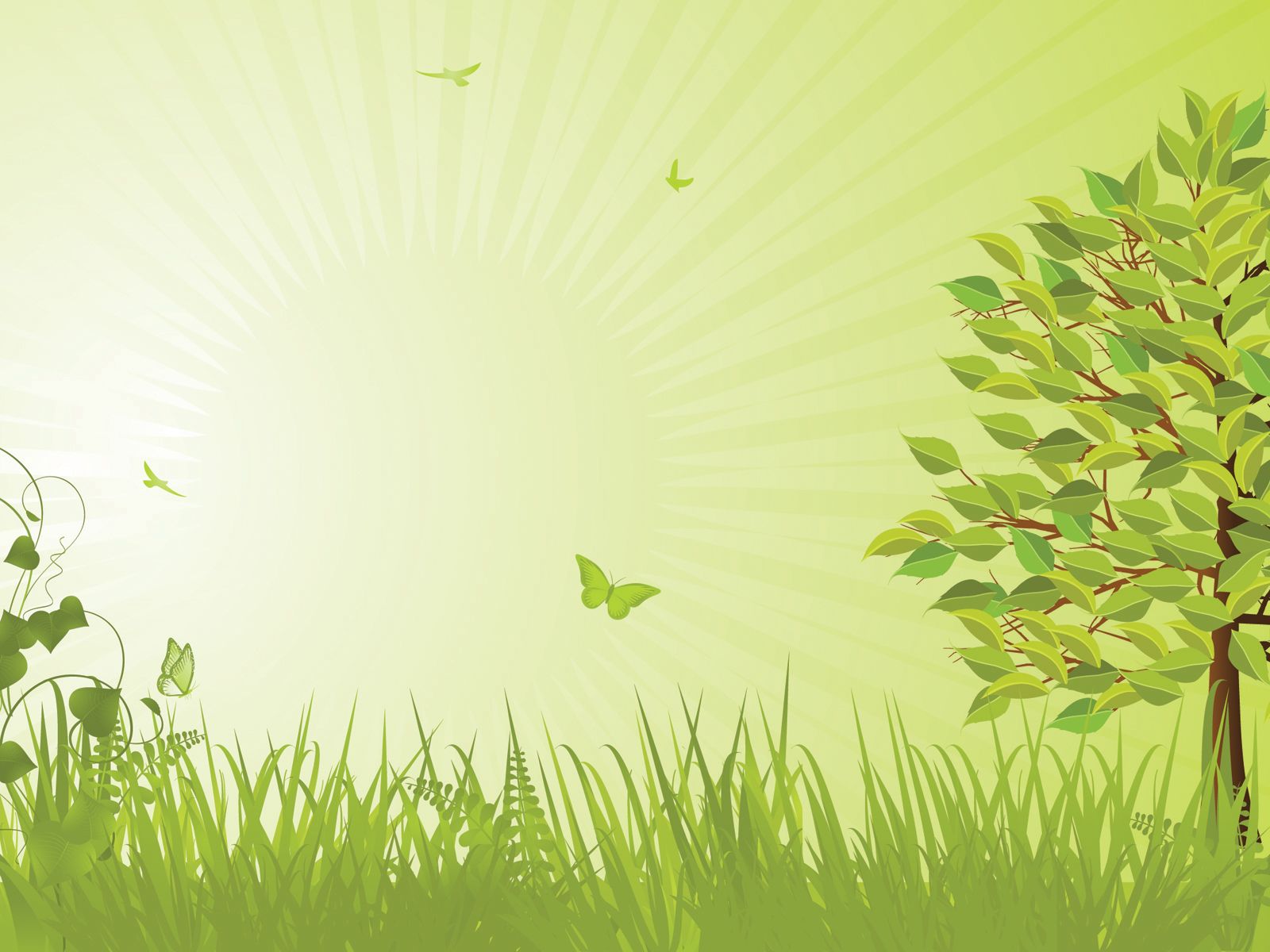 Нас в любое время года
Учит мудрая природа:
Птицы учат пению.
Паучок терпению.
Пчелы в поле и в саду
Обучают нас труду.
И к тому же в их труде
Все по справедливости.
Отражение в воде
Учит нас правдивости.
Учит снег нас чистоте.
Солнце учит доброте:
Каждый день, зимой и летом,
Дарит нас теплом и светом.
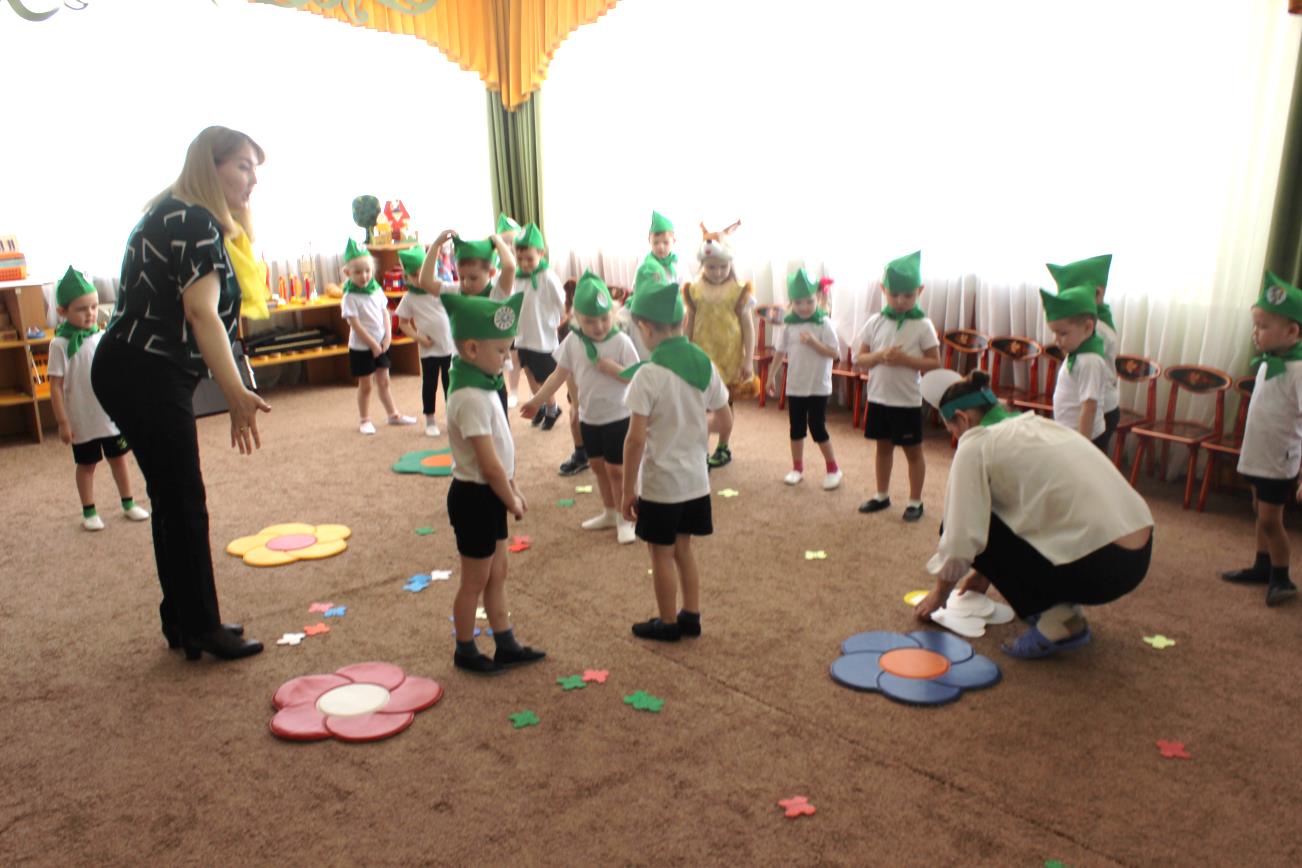 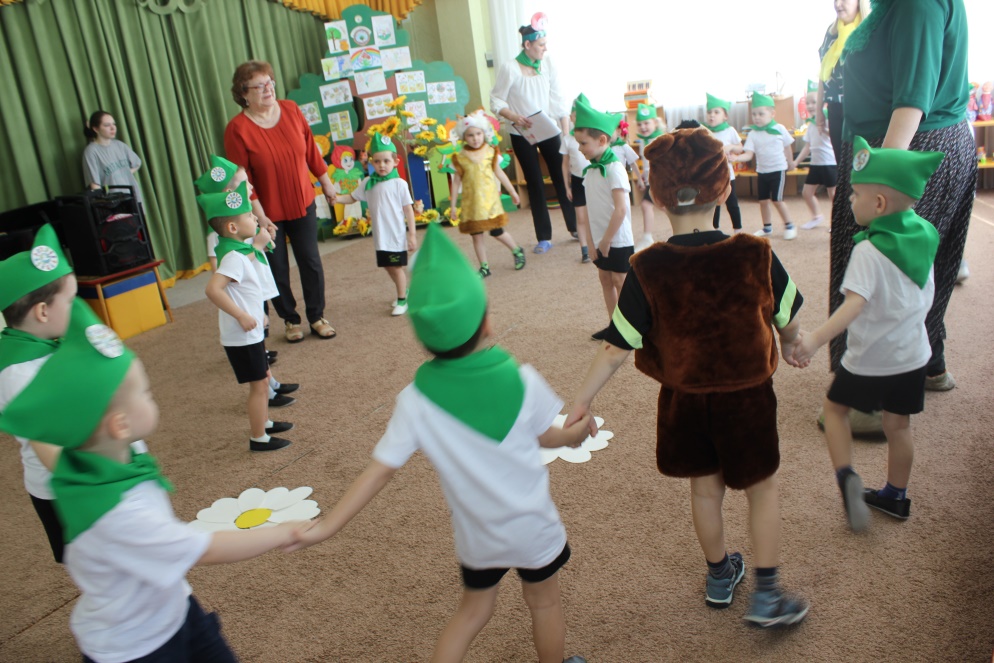 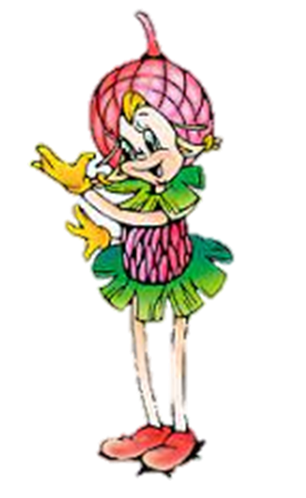 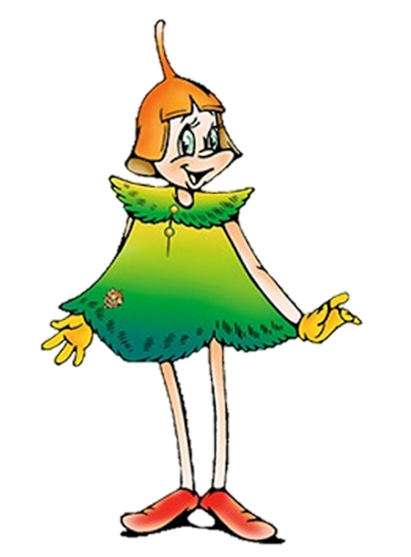 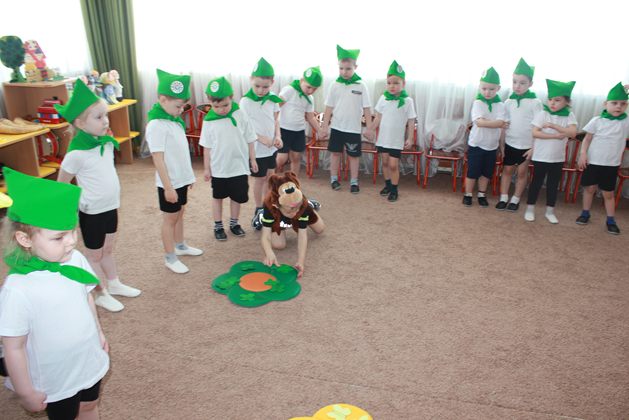 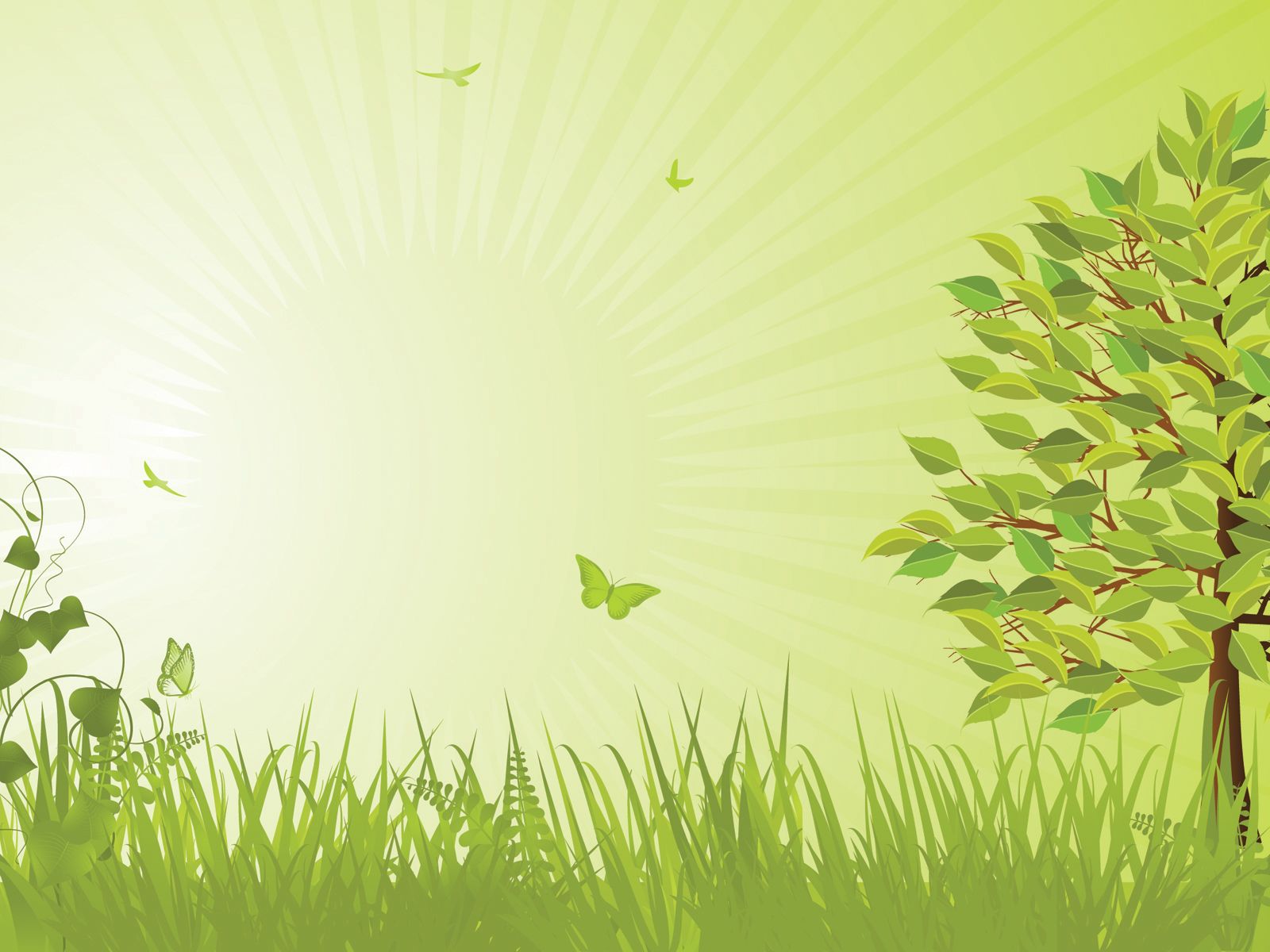 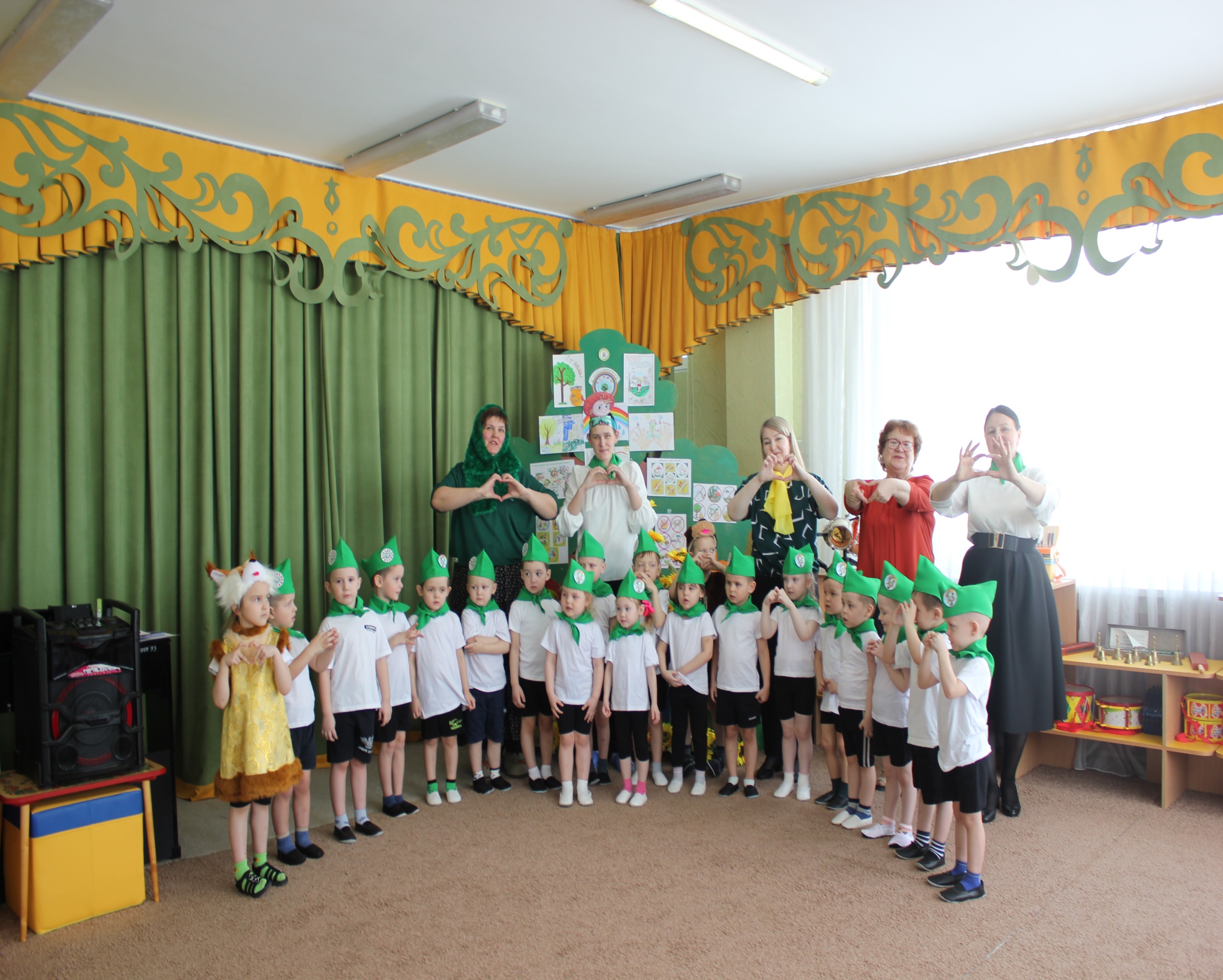 Наши эколята
Весело живут:
Играют и танцуют,
Песенки поют!
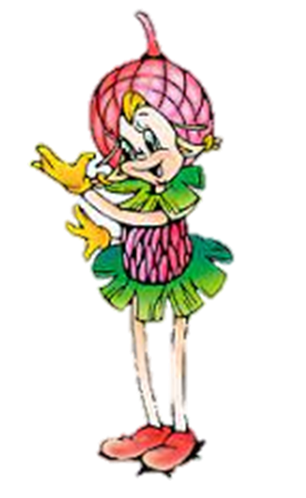 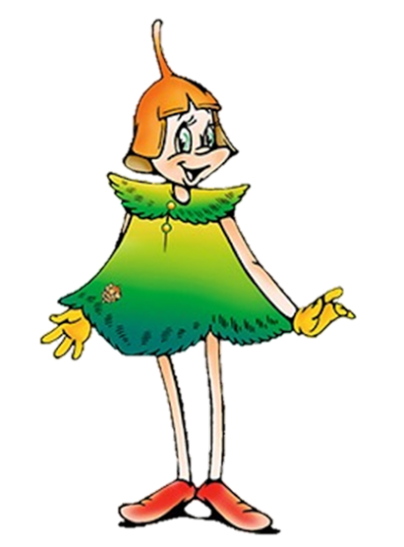 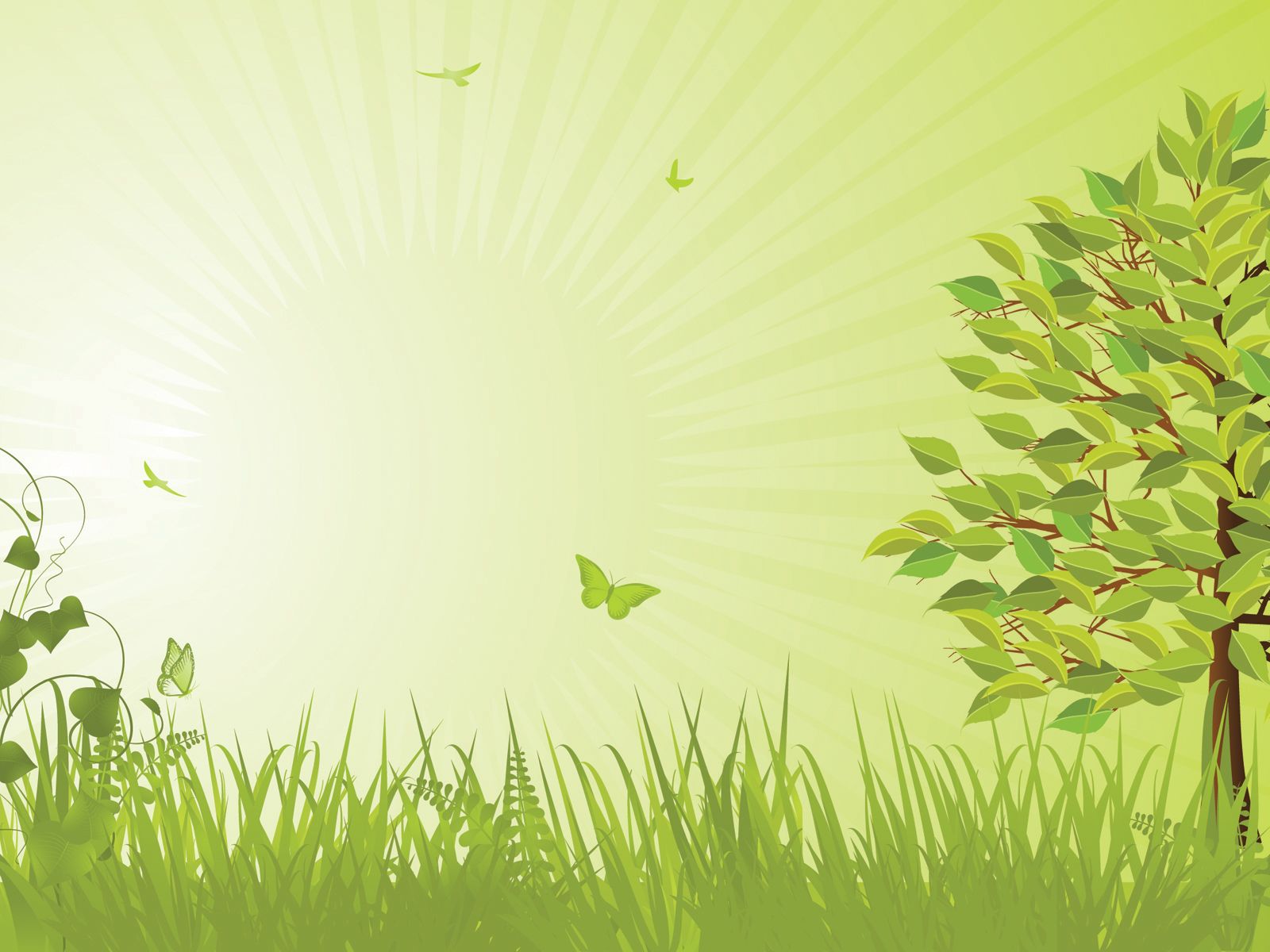 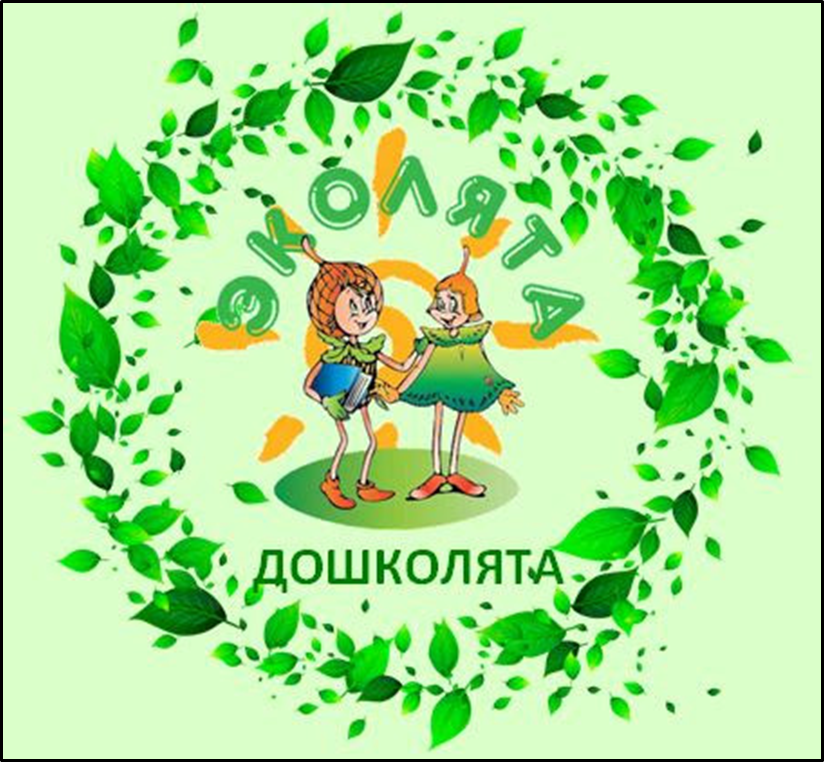 Давайте, друзья, в любую погоду
Будем беречь родную природу!
И от любви заботливой нашей
Станет земля и богаче, и краше!
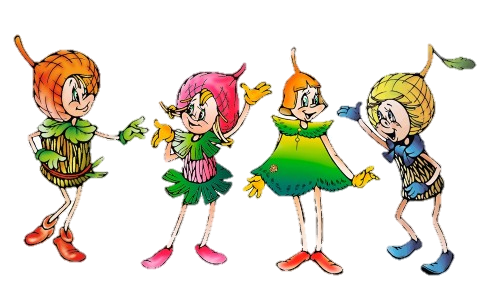 До новых встреч!